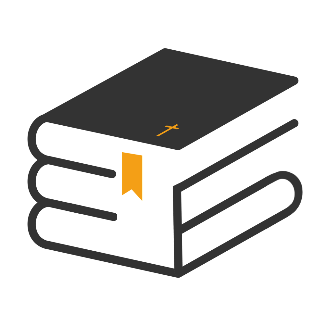 «Евангельский цикл общины»
Семинар #2	
Программа обучения ШБ
В этом семинаре рассматриваются вопросы:
Почему Школа Библии является неотъемлемым элементом благовестия каждой общины?

В чем место Школы Библии в общем цикле благовестия?

Что собой представляет «цикл благовестия», который должен быть в каждой общине?
Иисус, описывая благовестие, использовал иллюстрации их сельского хозяйства
«Вышел сеятель сеять» (Луки 8:5).
«Нивы… побелели и поспели к жатве» (Иоанна 4:35).
«Семя есть слово Божие…» (Луки 8:11).

«Жатвы много, а делателей мало…» (Мф.9:37).
РОСТ и благовестие
Выращивание растений не происходит мгновенно. Это процесс.
Этот процесс имеет свои фазы (этапы)
Процесс роста цикличен (повторяется многократно)
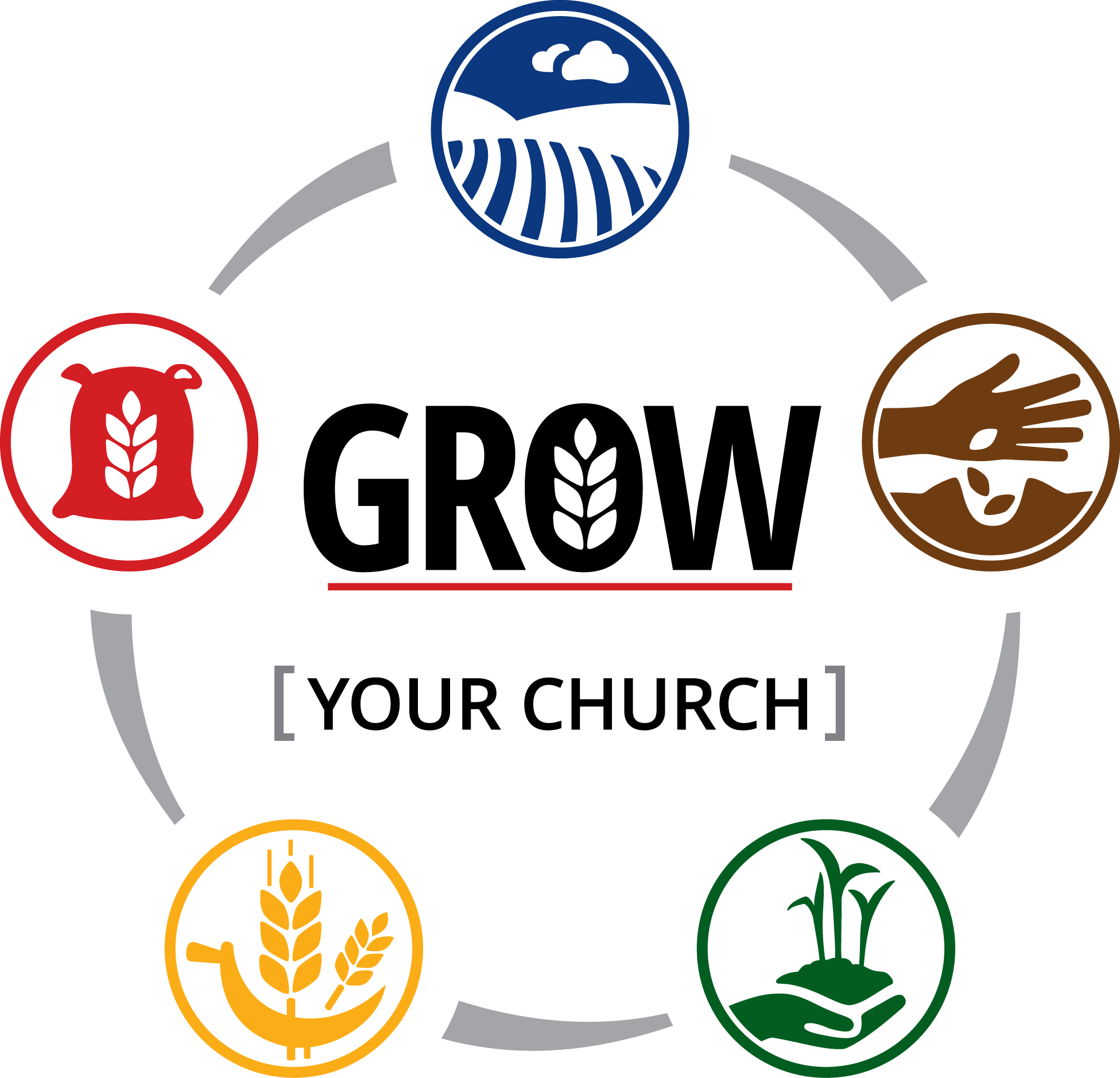 Евангельский цикл
РОСТ
ВАШЕЙ ОБЩИНЫ
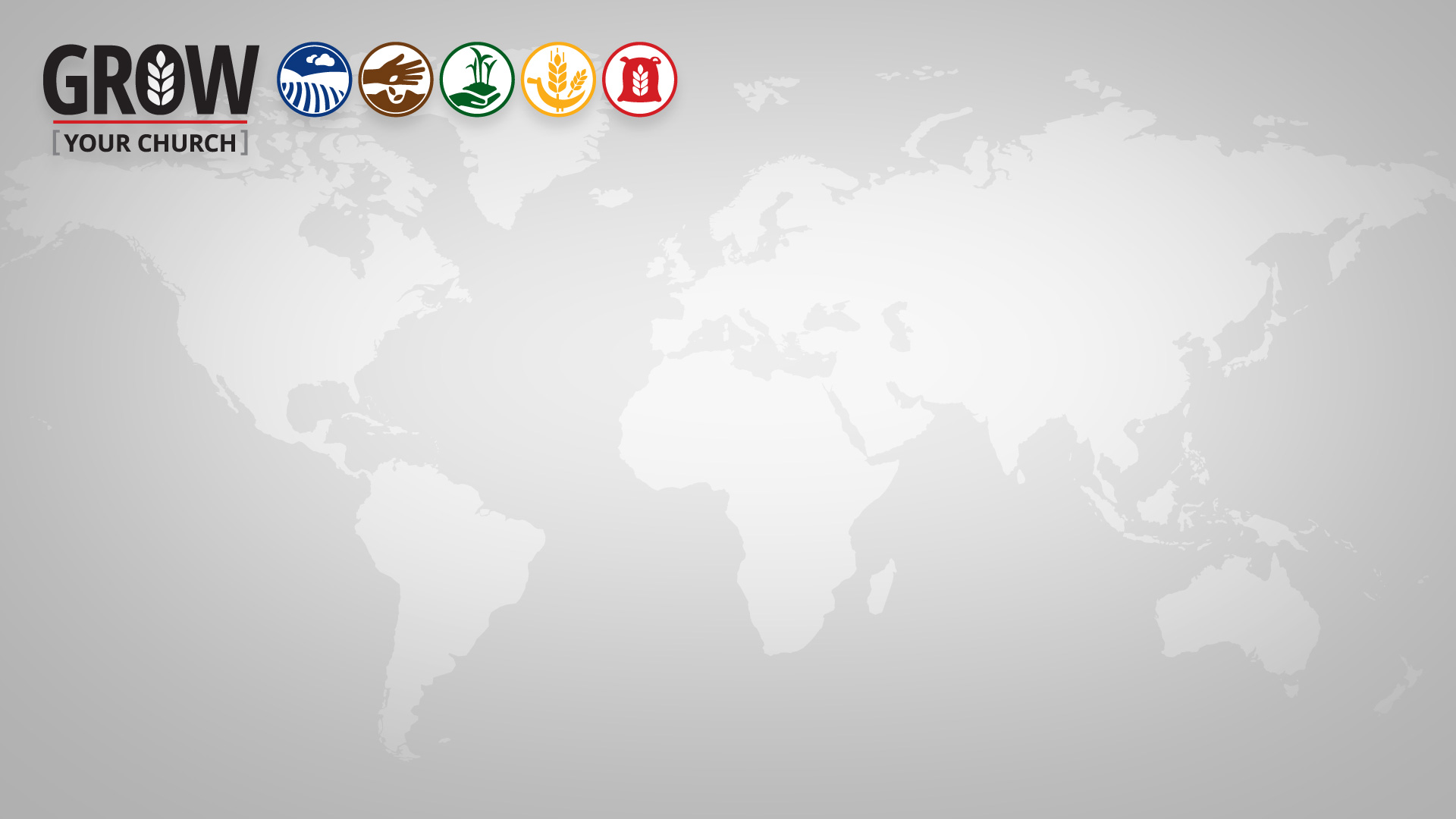 РОСТ
ПОДГОТОВКА = Служите/Дружите
СЕЯНИЕ = Делитесь/Ознакомьте
ВЗРАЩИВАНИЕ = Изучайте/Ведите
ЖАТВА= Призывайте/Крестите
СОХРАНЕНИЕ = Наставляйте/Обучайте
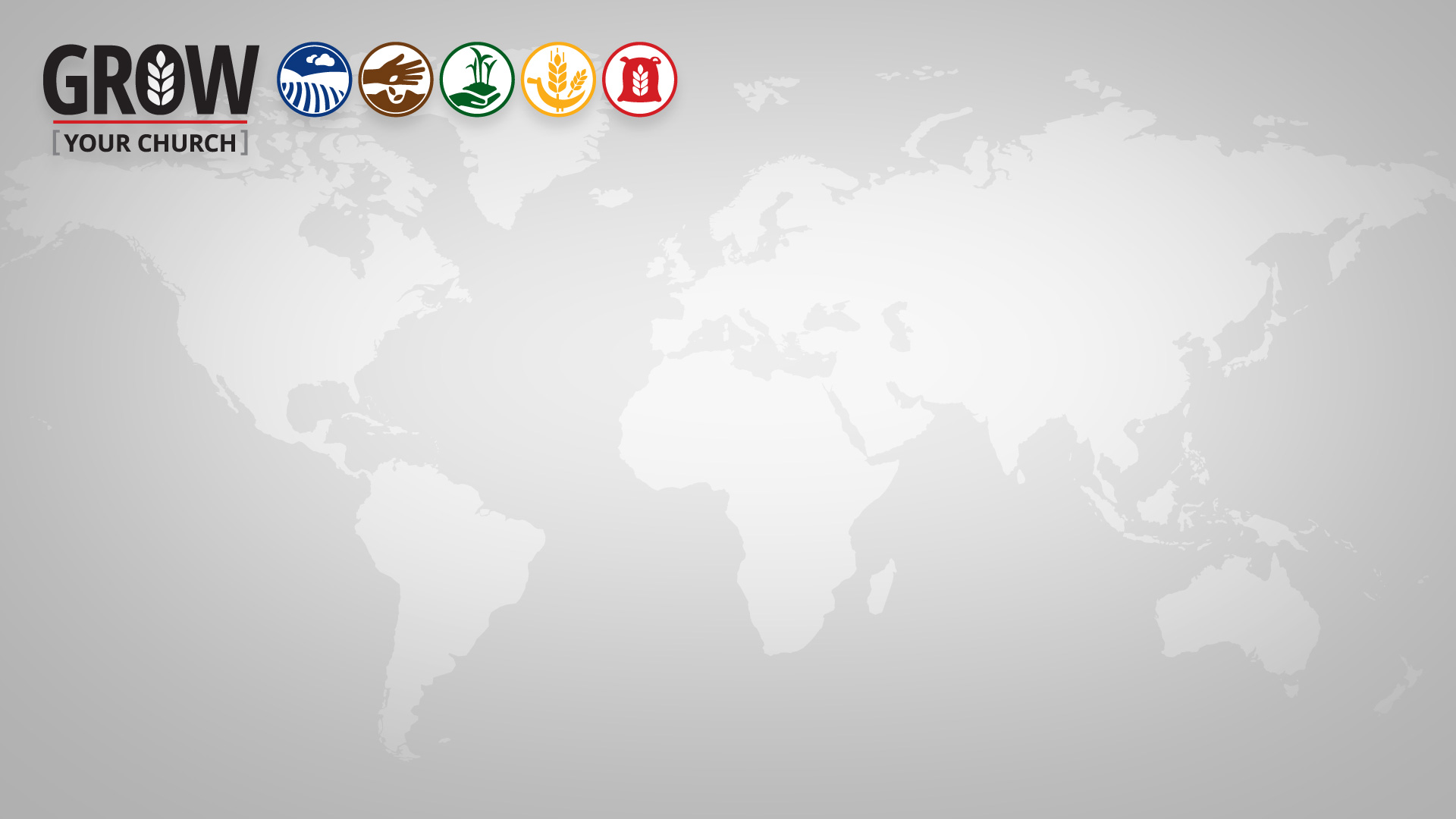 РОСТ
фаза			действие		цель
ПОДГОТОВКА = Служить/Дружить			(Доверять)
СЕЯНИЕ = Делиться/Ознакомить	(Вызвать интерес)
ВЗРАЩИВАНИЕ = Изучать/Инструктировать	(Научить)
ЖАТВА= Призывать/Крестить			(Принять решение)
СОХРАНЕНИЕ = Наставлять/Обучать		(Следовать)
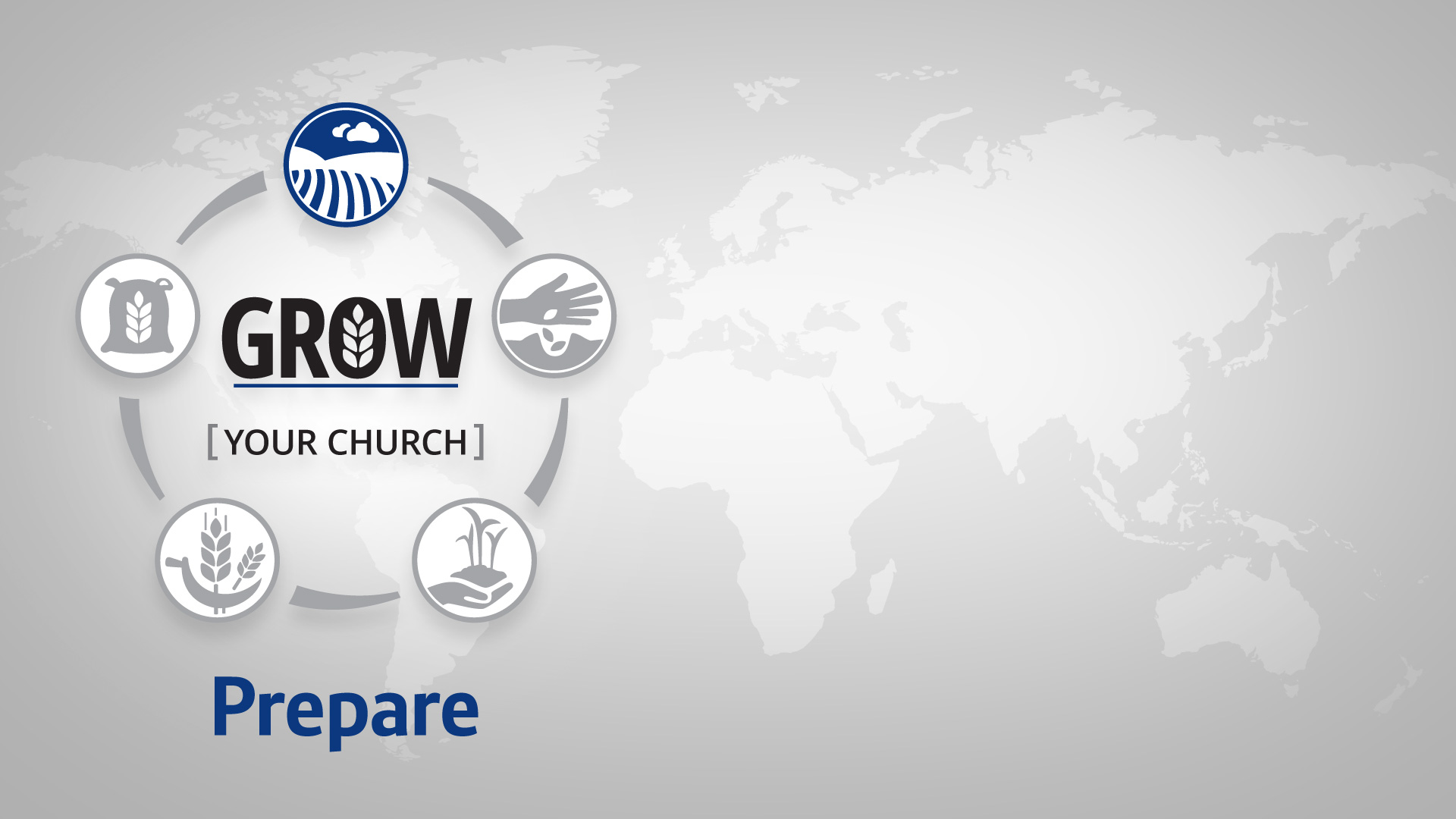 Подготовьте почву
Акции доброты;
Служение благотворительности, проведение служение целостного  подхода к здоровью
РОСТ
ВАША ОБЩИНА
Подготовка
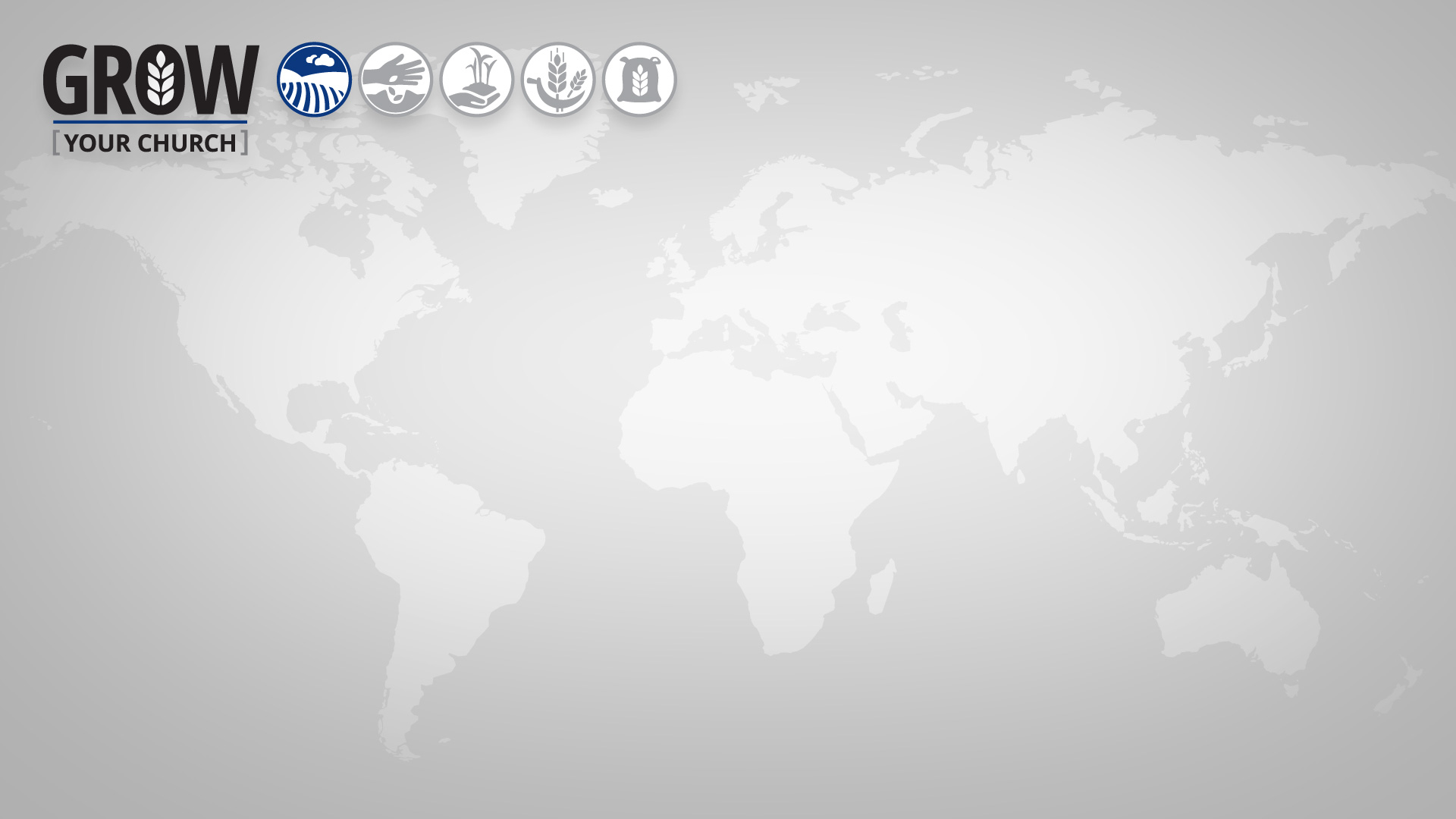 РОСТ
«Иисус… ходил, благотворя…» 
								Деяния Апостолов 10:38
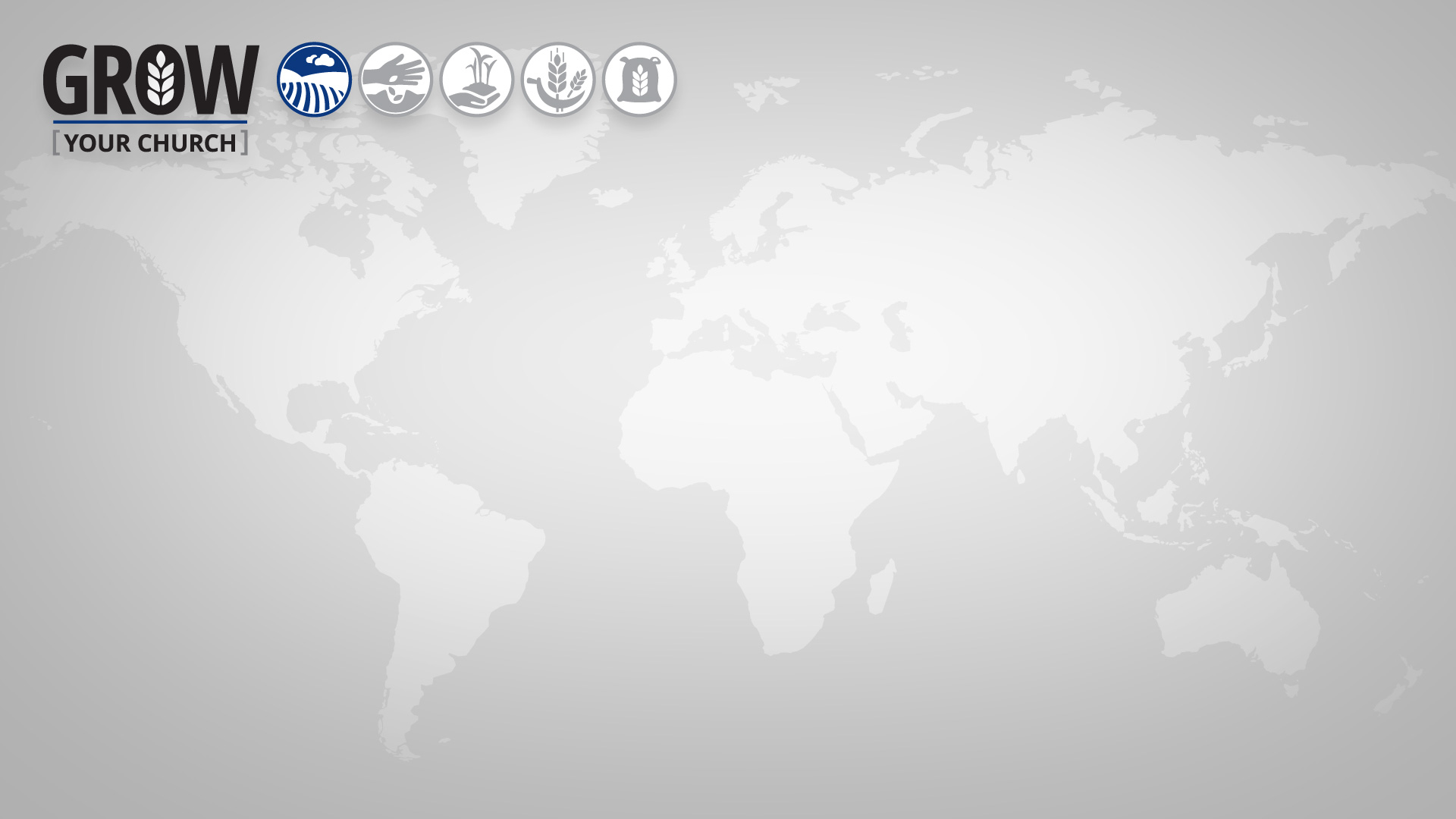 РОСТ
«Сеятели семени должны приготовить сердца к принятию Евангелия… любовь Христа, проявленная в личном служении, может смягчить каменное сердце, так что семя истины может пустить корень»
Э.Уайт. Наглядные уроки Христа, стр. 57
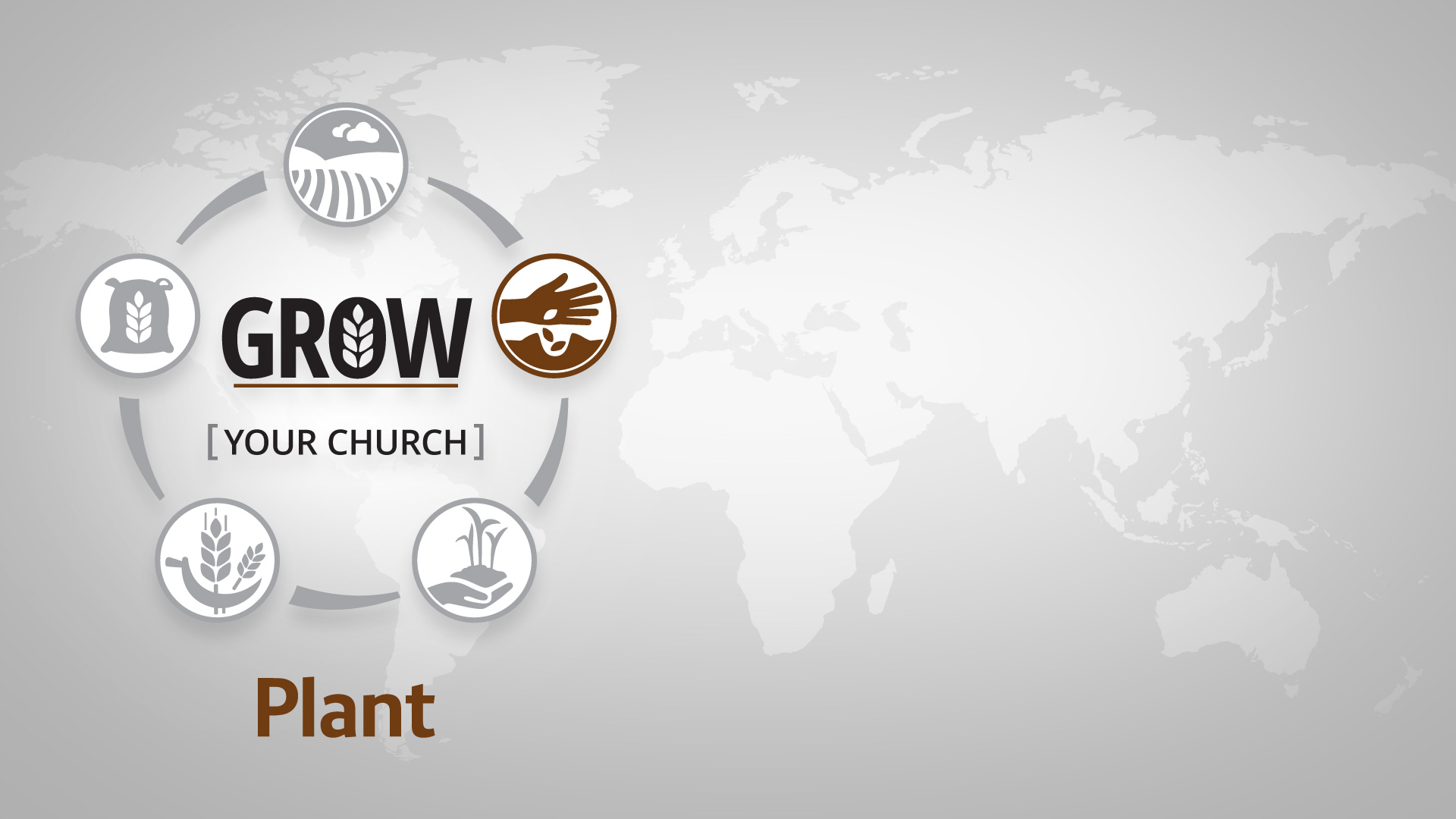 Сейте Слово
Общение на духовные темы, делиться опытами.
Распространение духовной литературы и медиа ресурсов.
Приглашение на мероприятия церкви.
РОСТ
ВАШЕЙ ОБЩИНЫ
Сеяние
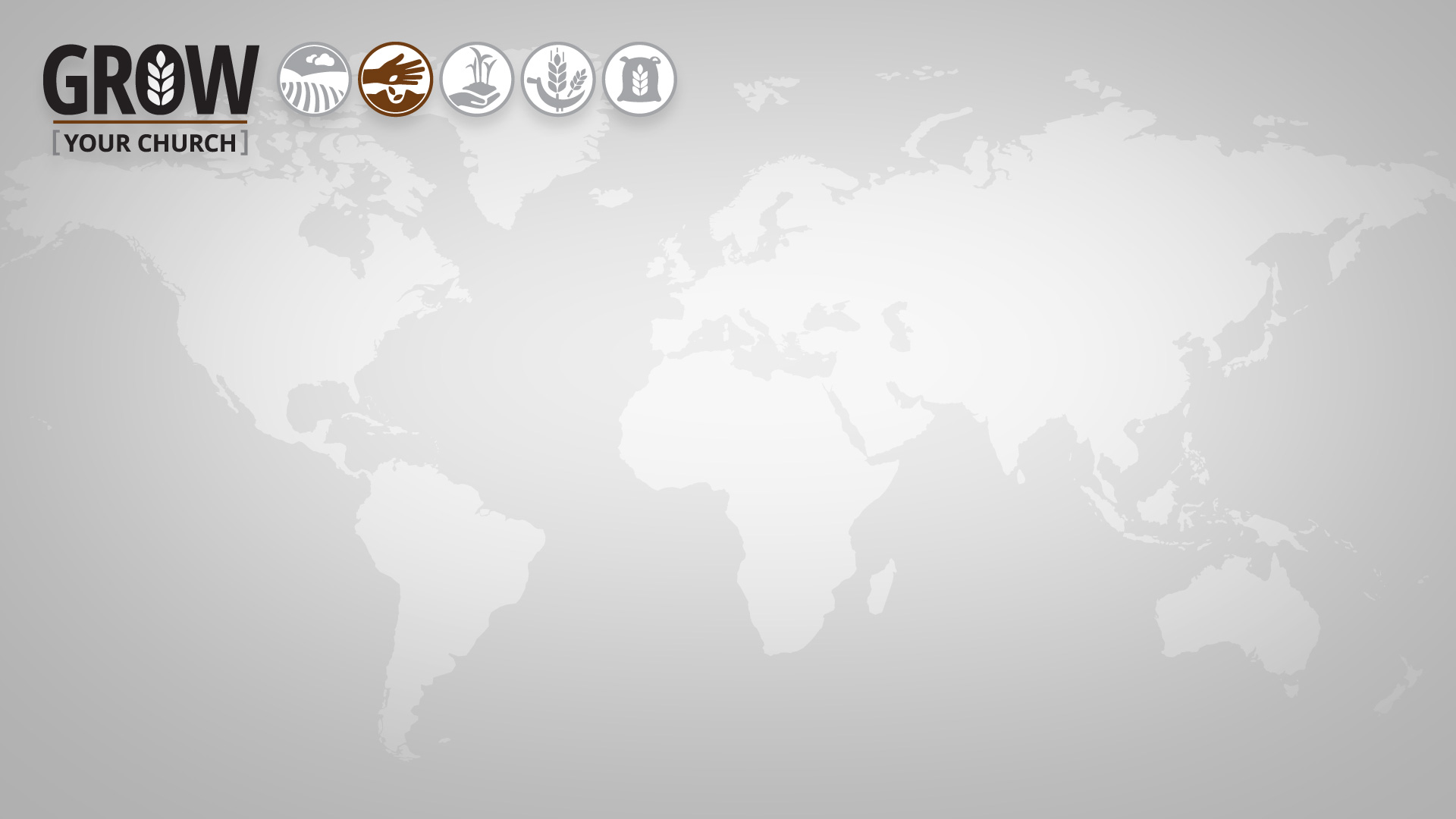 РОСТ
Вся община, все отделы, все члены церкви должны сеять
«Распространение Божьей истины не поручено лишь нескольким посвященным служителям. Истину должны распространять все, кто называет себя учеником Христа».
Христианское служение, стр. 68
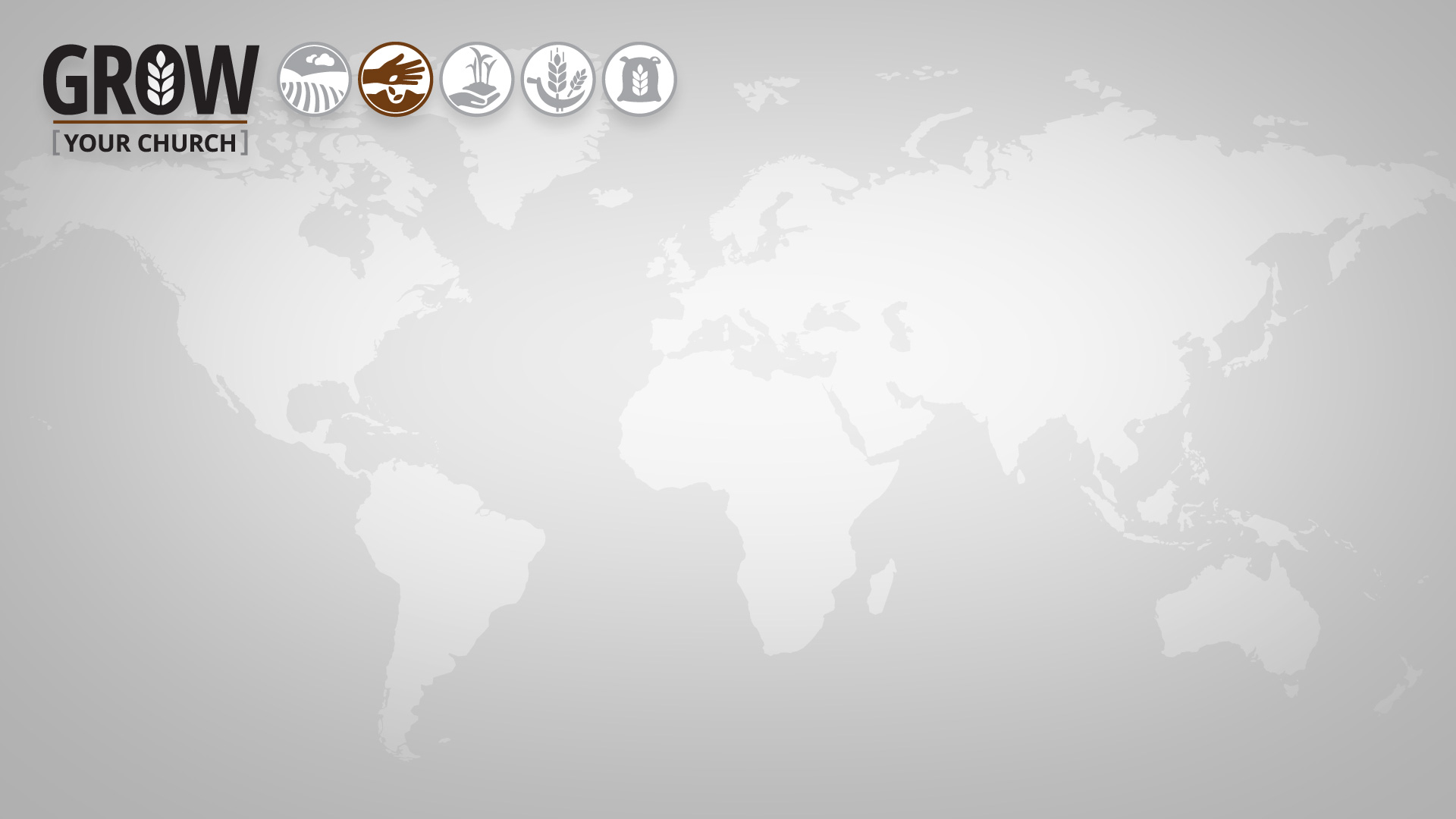 РОСТ
«Сатана сейчас пытается удерживать детей Божьих в пассивном состоянии, чтобы они не выполняли своего долга по распространению истины и чтобы в конечном итоге они были взвешены на весах и найдены очень легкими»
Христианское служение, стр. 37
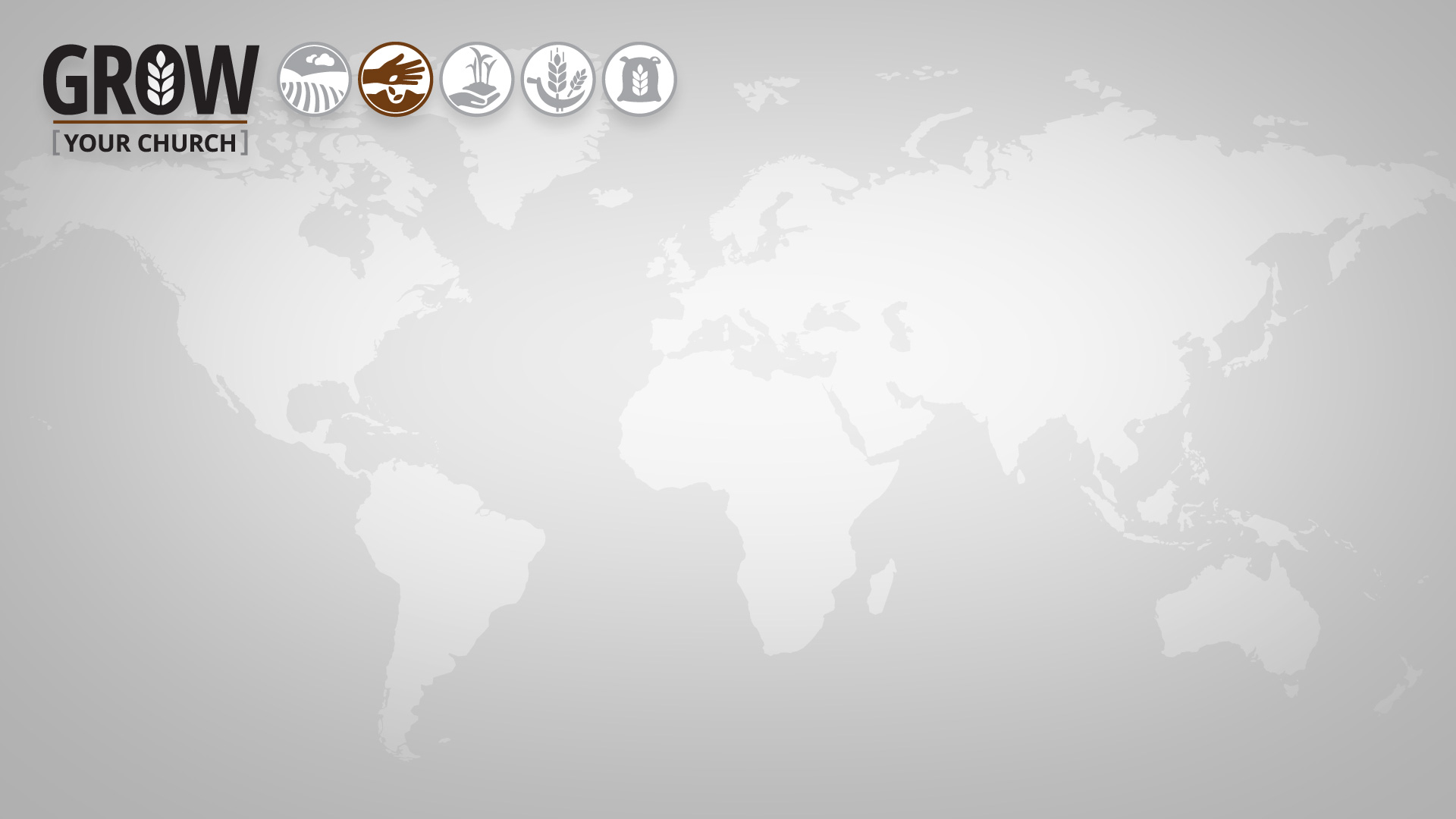 РОСТ
«Если было бы возможно назвать одну работу важнее другой, то самой главной была бы та, которая позволяет нашим публикациям достигать людей, побуждая их исследовать Писание».
Литературный евангелизм, стр. 7
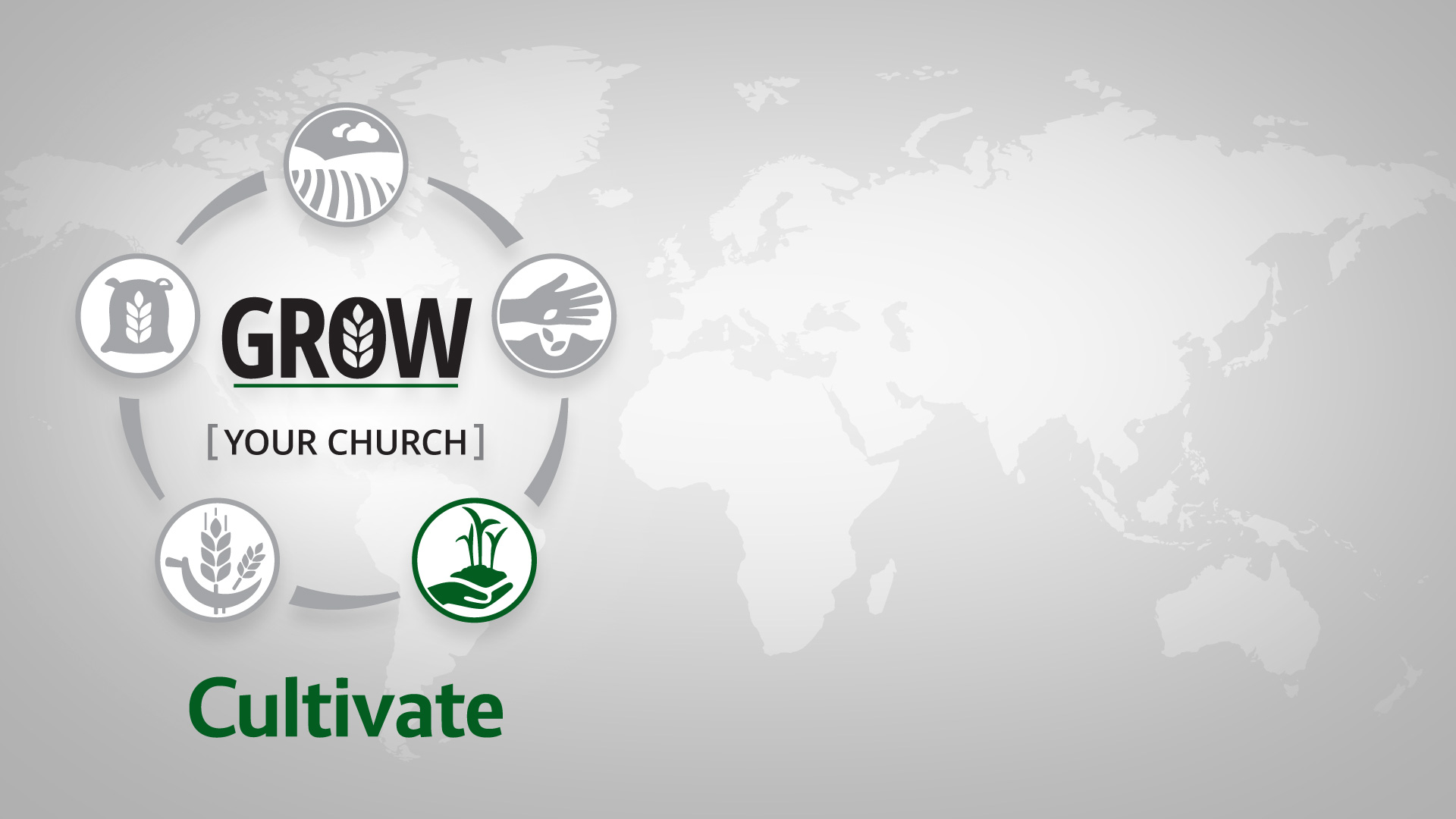 Взращивайте познание истины
Библейские уроки 
Уроки по изучению Библии в малых группах и пасторском классе
Евангельские богослужения
РОСТ
ВАША ОБЩИНА
Взращивание
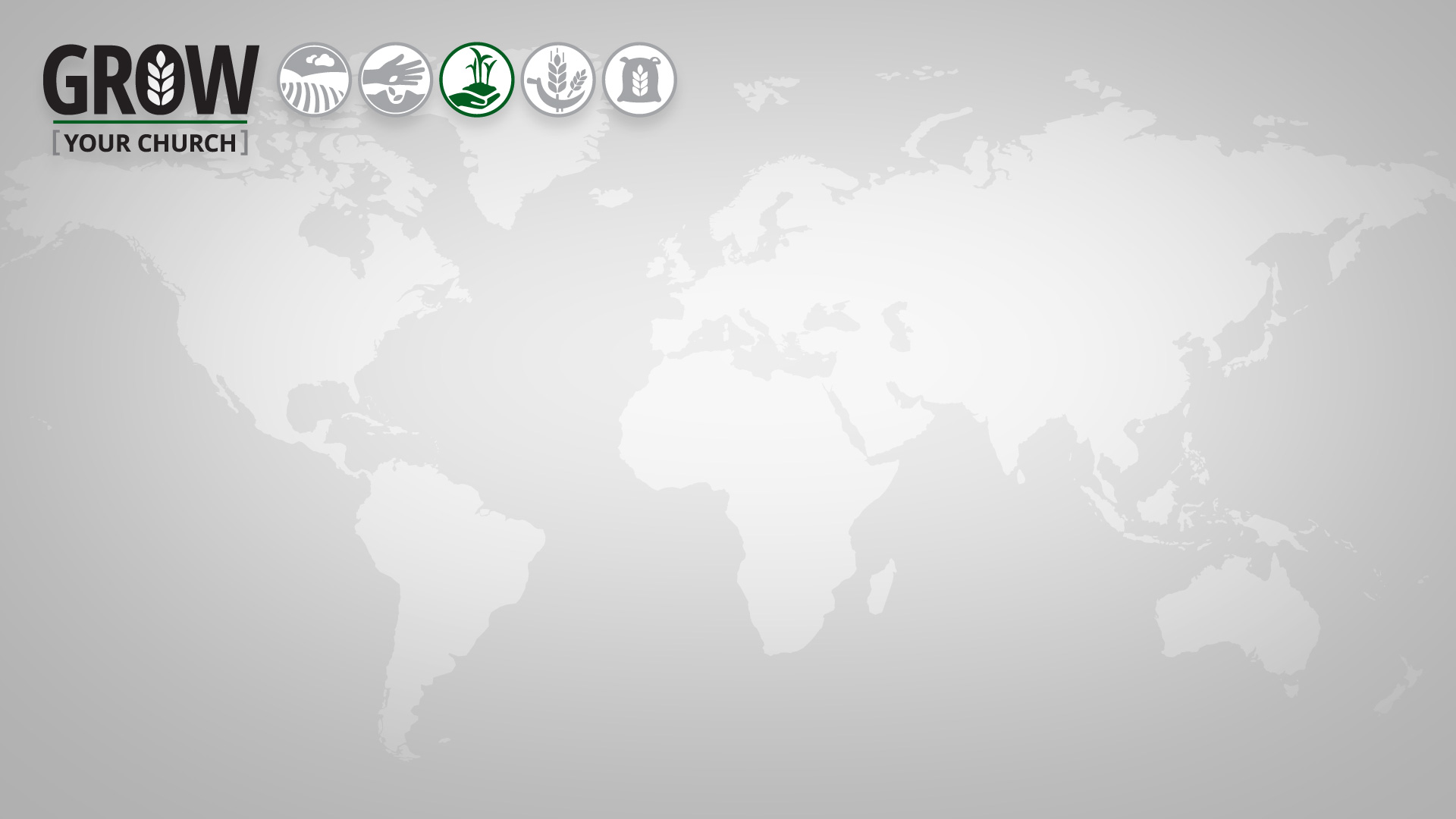 РОСТ
История Уроков по Изучению Библии 
В 1883 г. Хаскелл говорил проповедь в формате вопросов и ответов из Библии, который сейчас используется в уроках по изучению Библии.
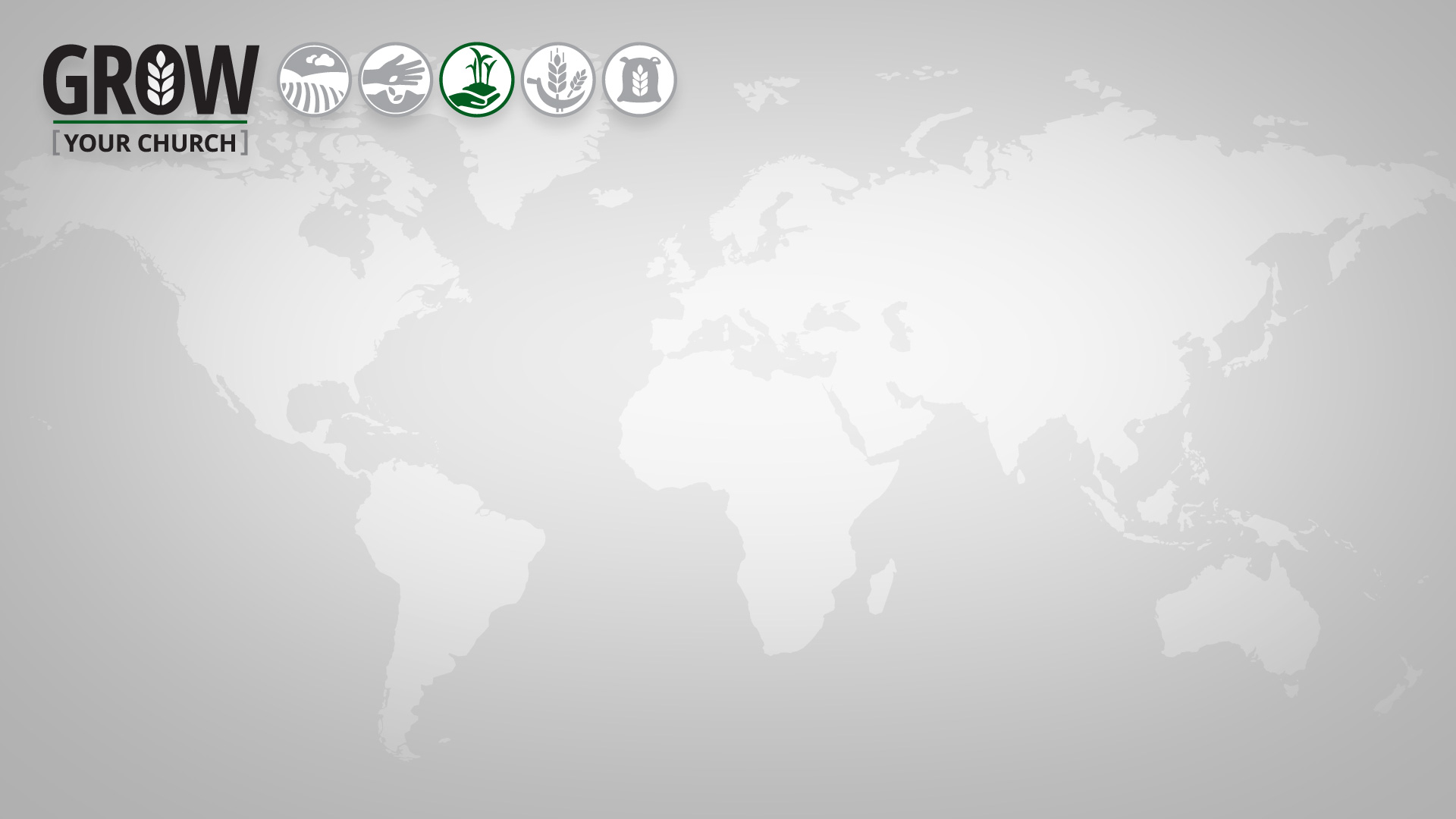 РОСТ
«В ночных видениях мне было показано большое реформаторское движение среди народа Божьего. … Сотни и тысячи людей навещали другие семьи и открывали перед ними Слово Божье. Сердца людей испытывали на себе убеждающую силу Святого Духа, людьми овладевал дух подлинного обращения. Повсюду открывались двери возвещению истины!»
Свидетельства для церкви, т. 9, стр. 126
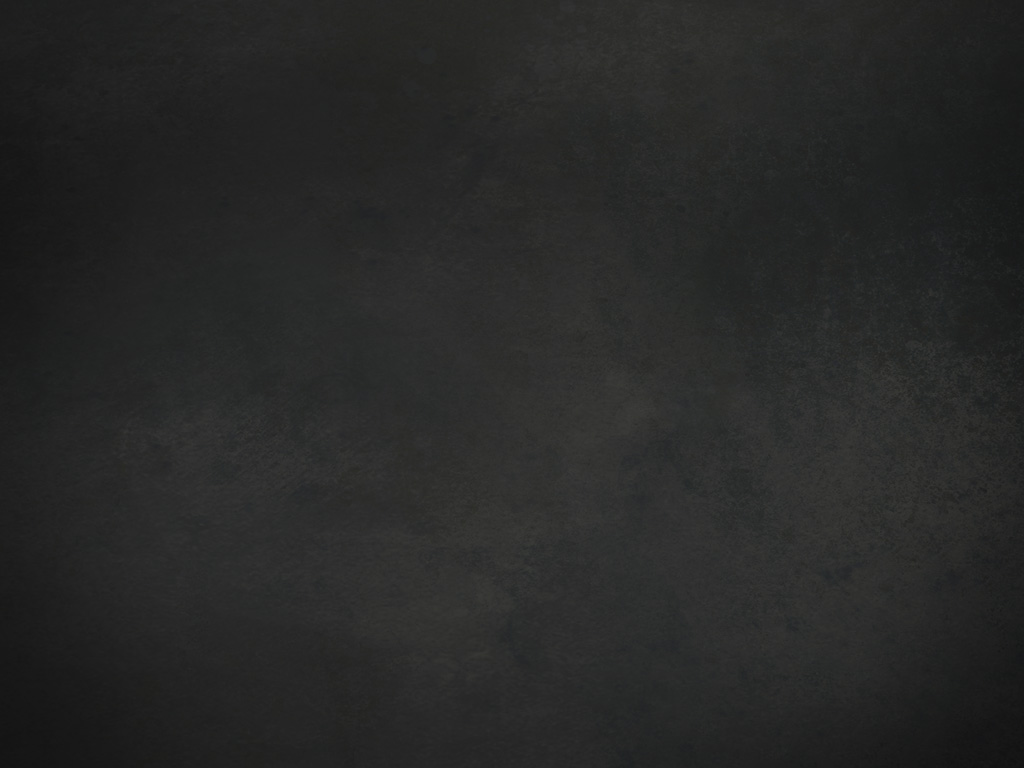 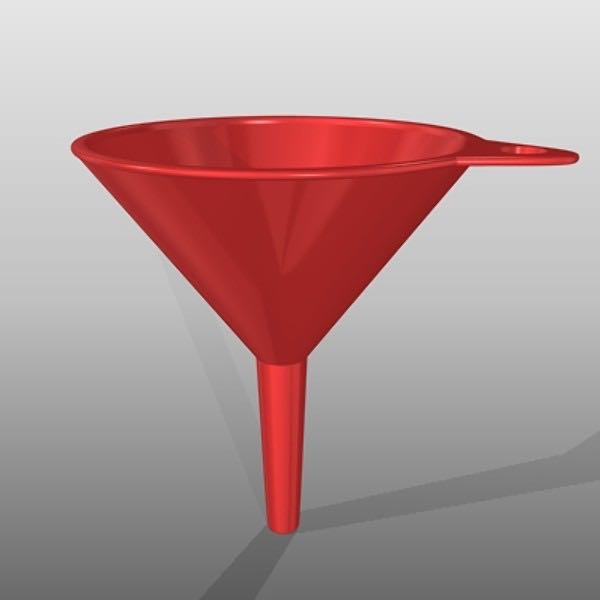 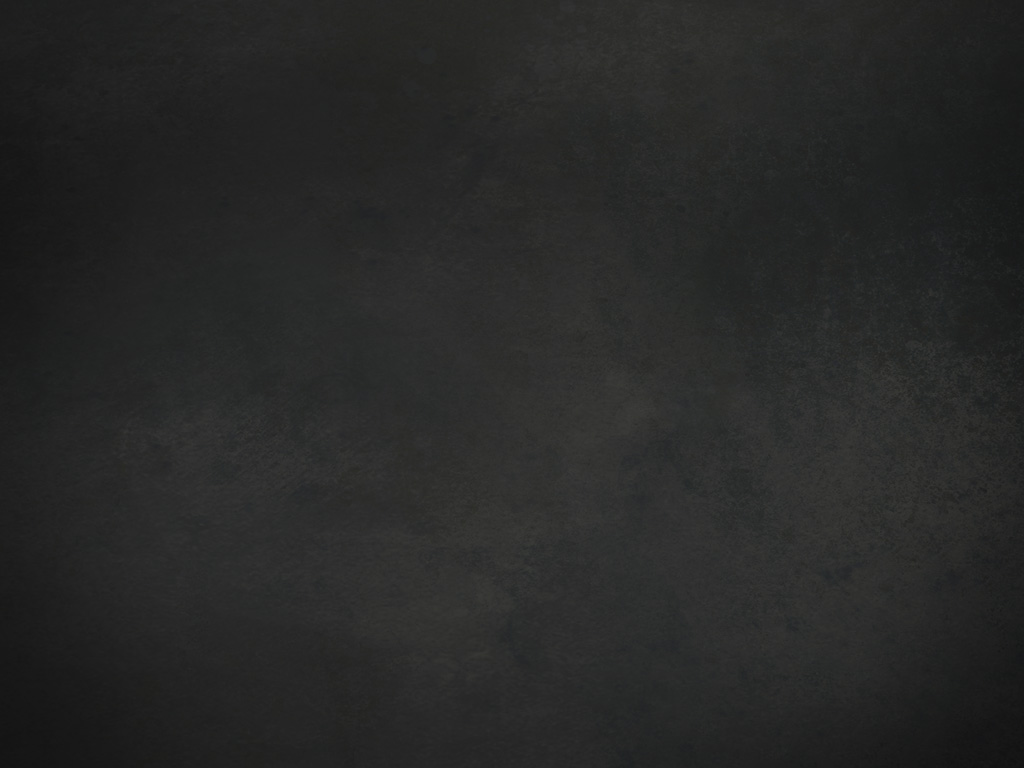 Кулинарные классы
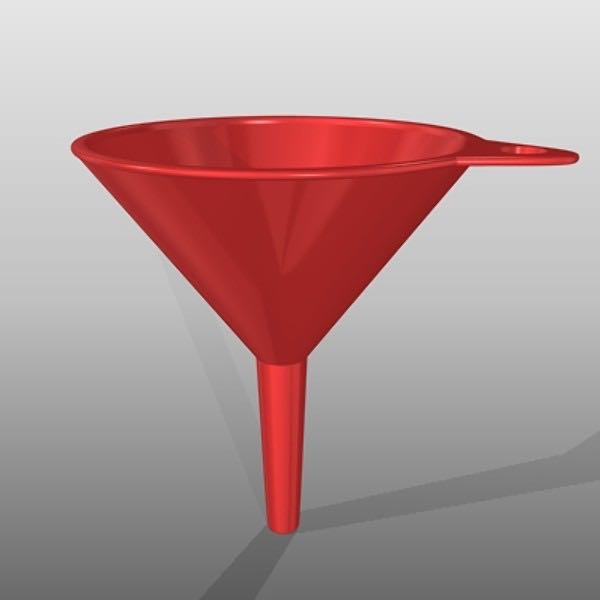 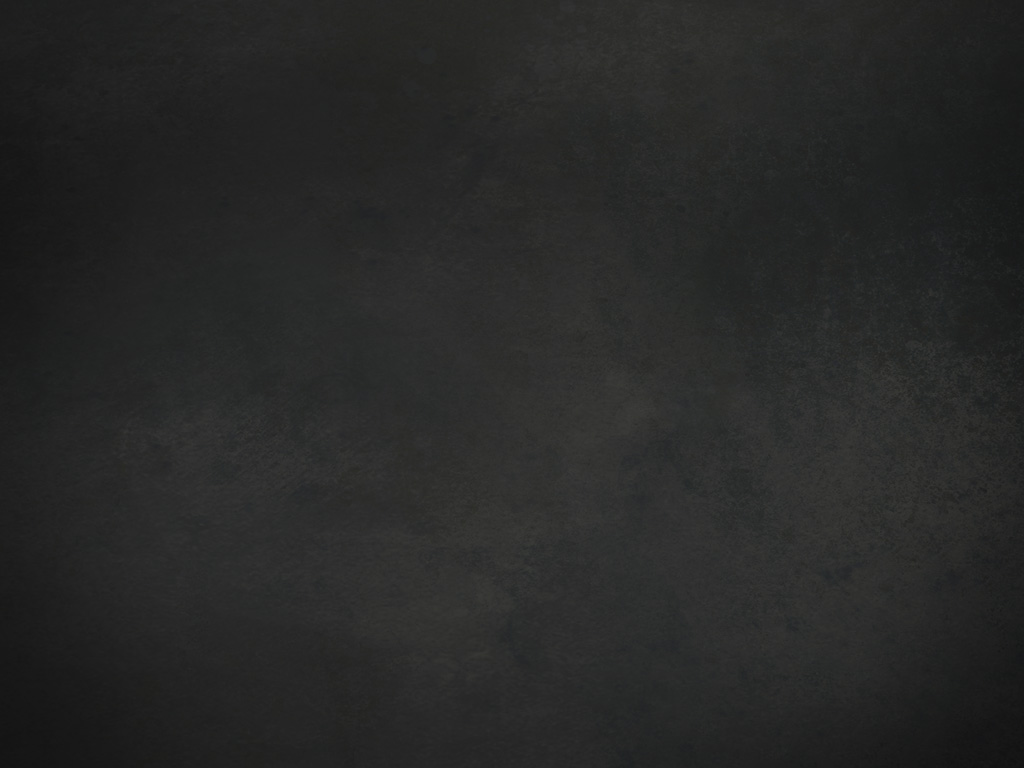 Церковные собрания
Кулинарные классы
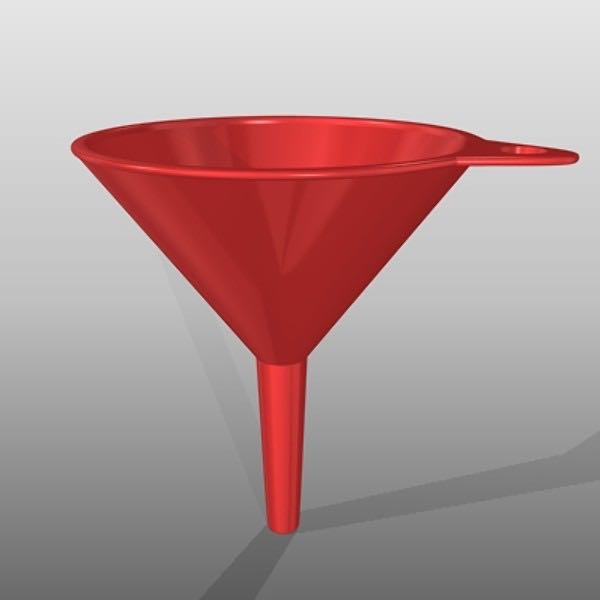 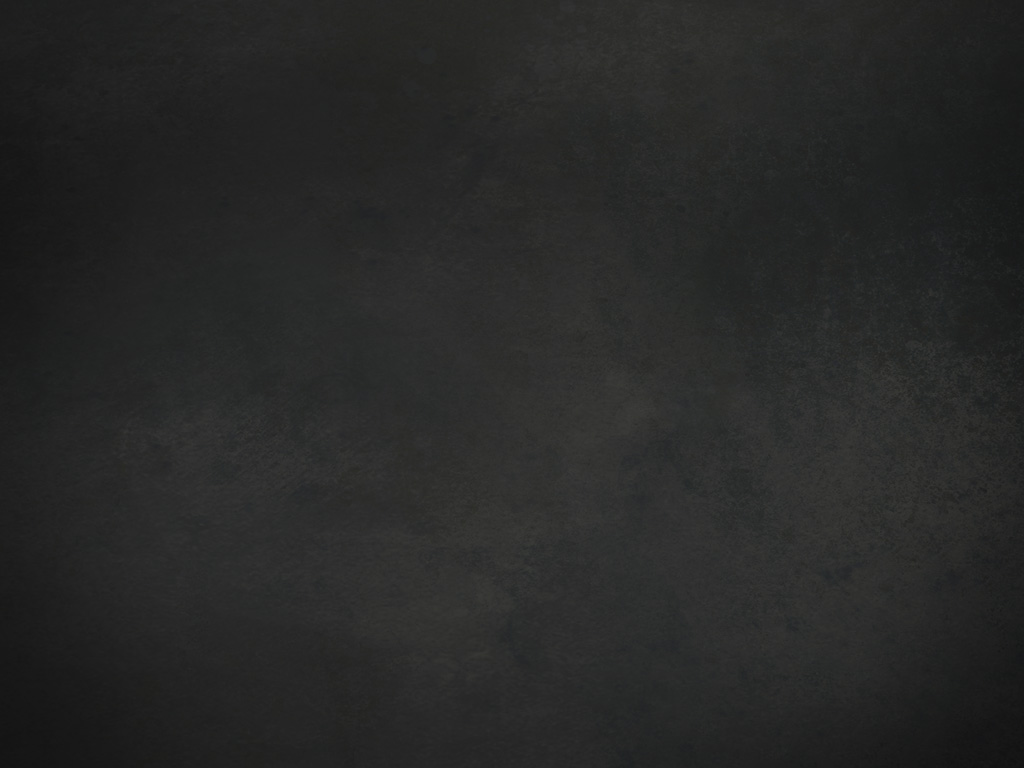 Церковные собрания
Кулинарные классы
Концерты
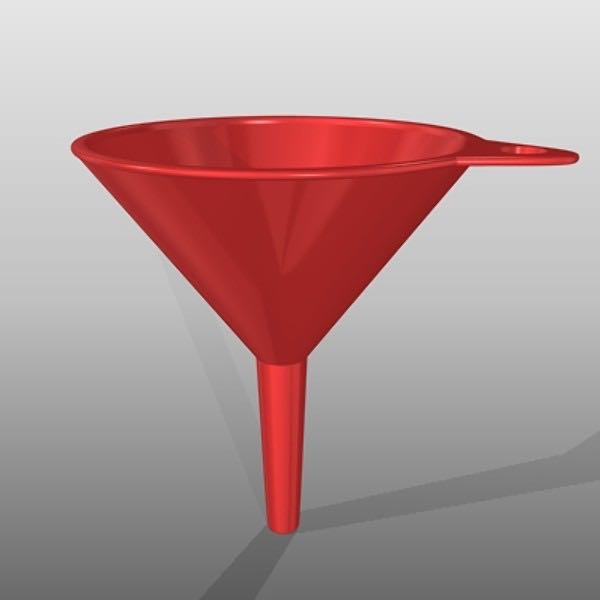 Социальное служение
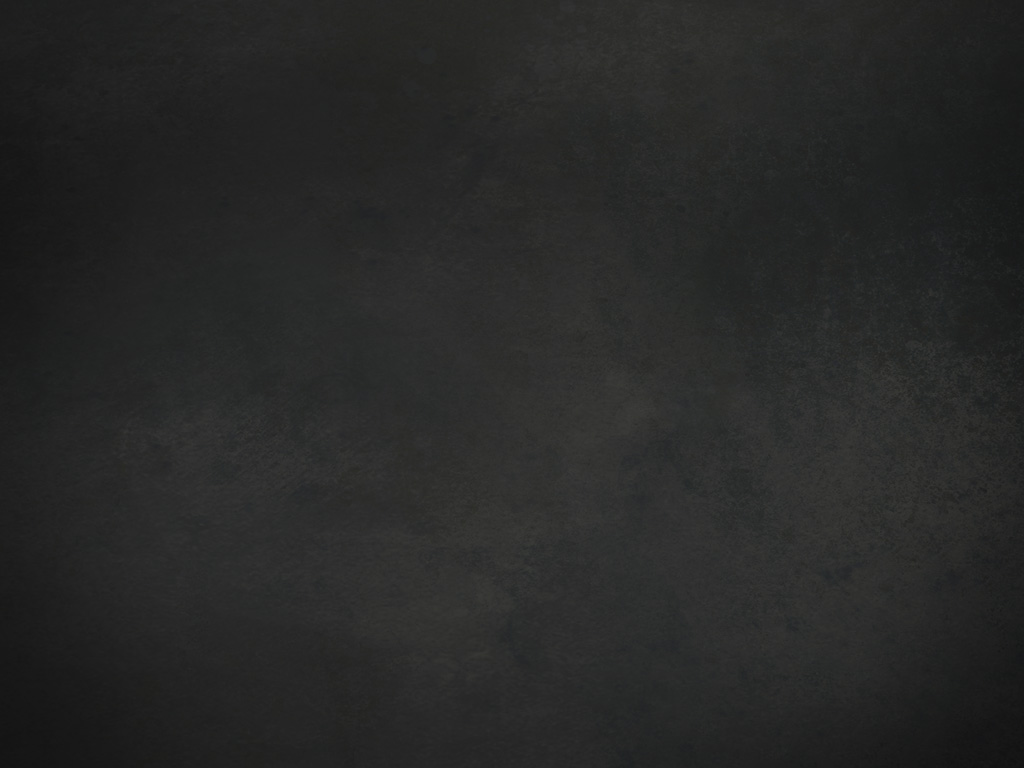 Церковные собрания
Кулинарные классы
Концерты
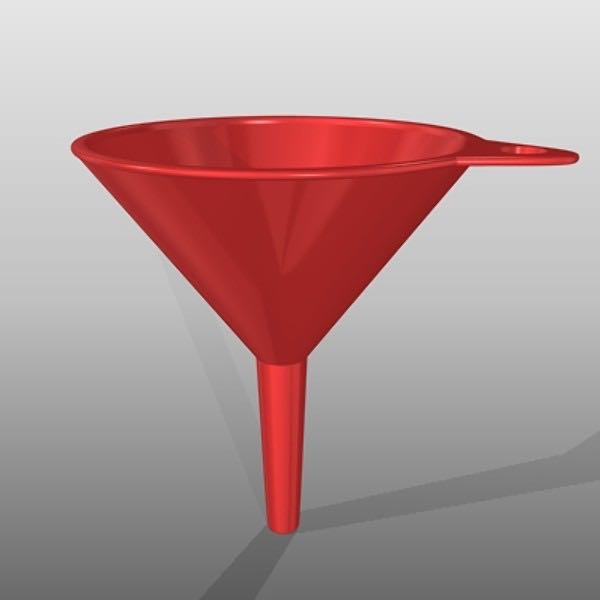 Центр влияния
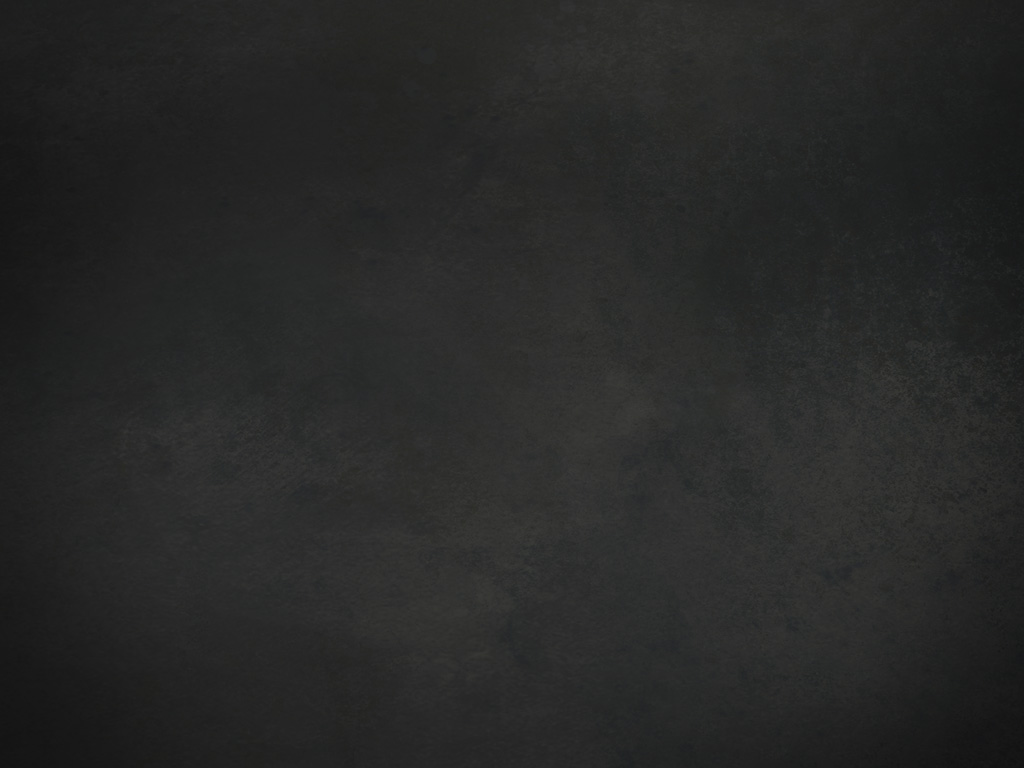 Церковные собрания
Кулинарные классы
Литература
Концерты
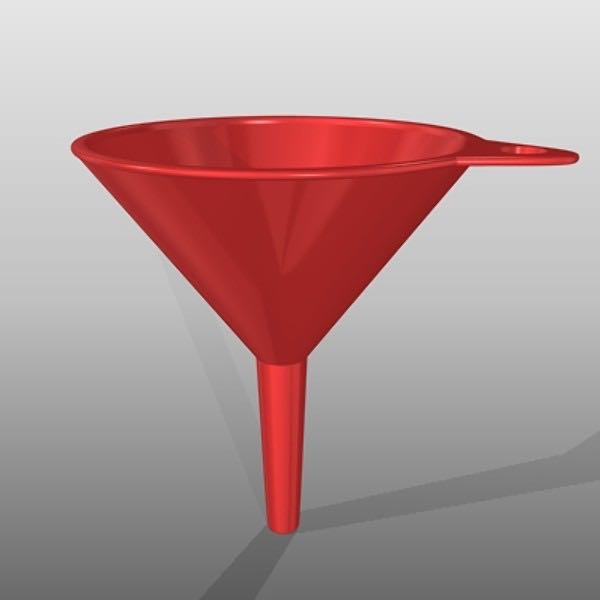 Центр влияния
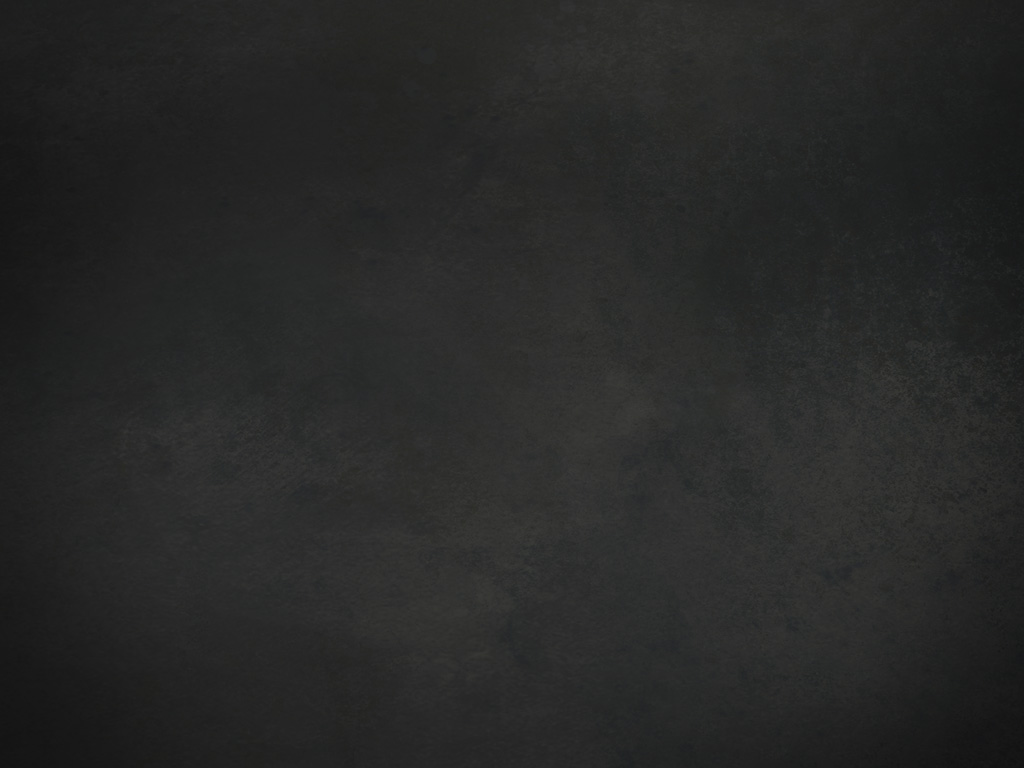 Церковные собрания
Кулинарные классы
Литература
Концерты
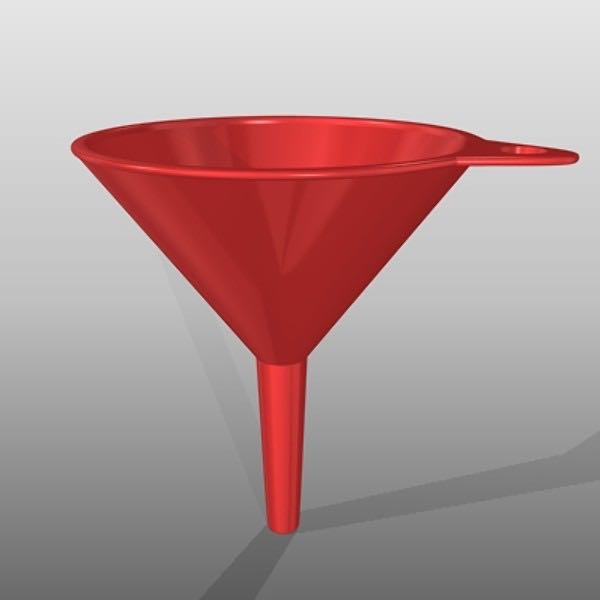 Крещенный ученик
Центр влияния
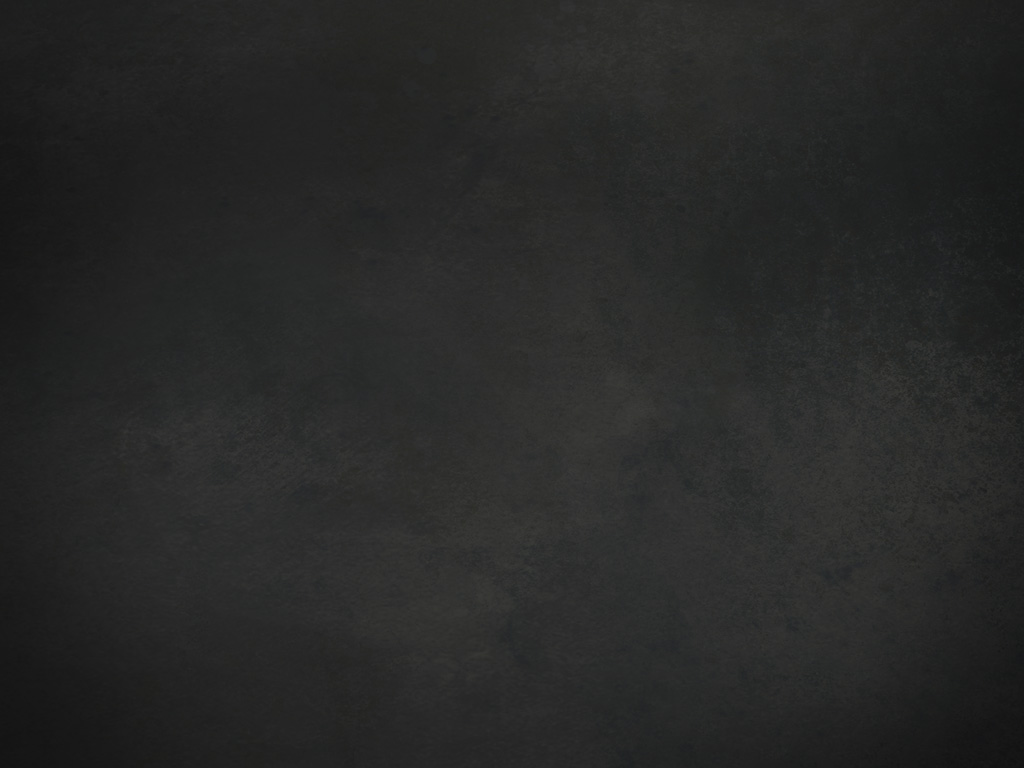 Церковные собрания
Кулинарные классы
Литература
Концерты
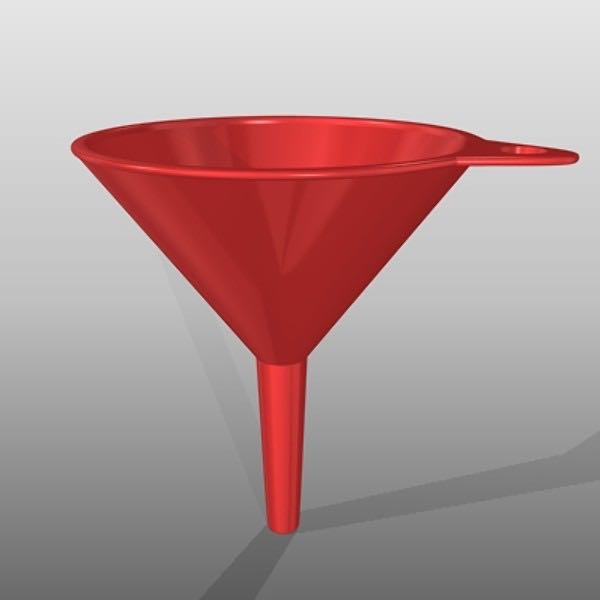 Крещенный ученик
Центр влияния
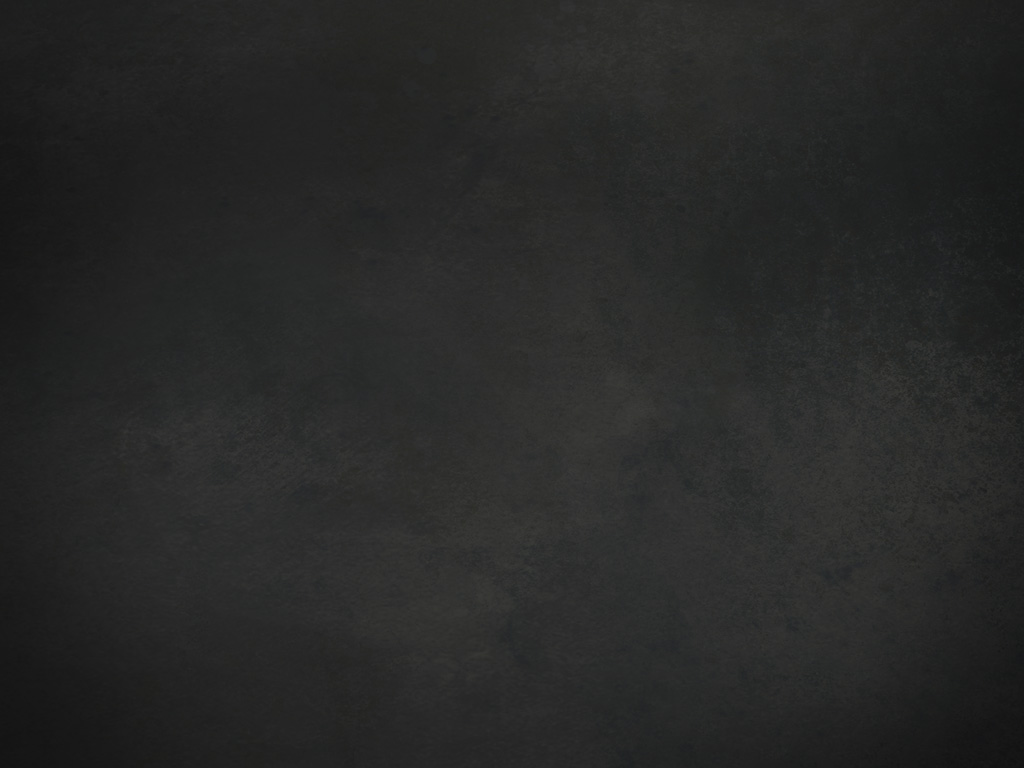 Церковные собрания
Кулинарные классы
Литература
Концерты
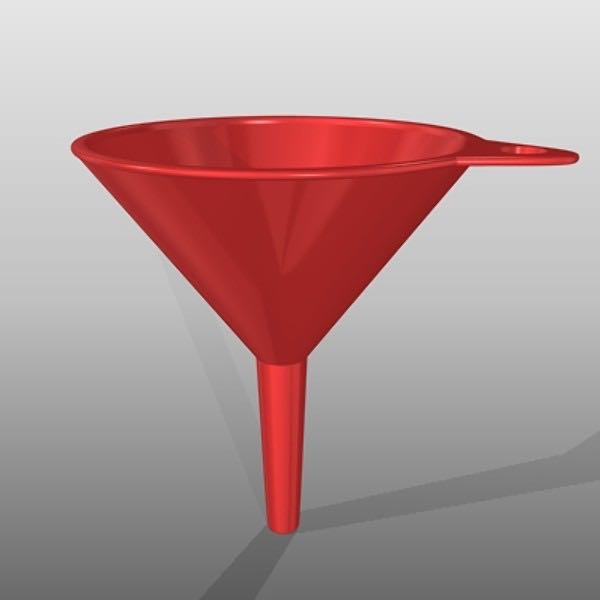 Школа Библии
Крещенный ученик
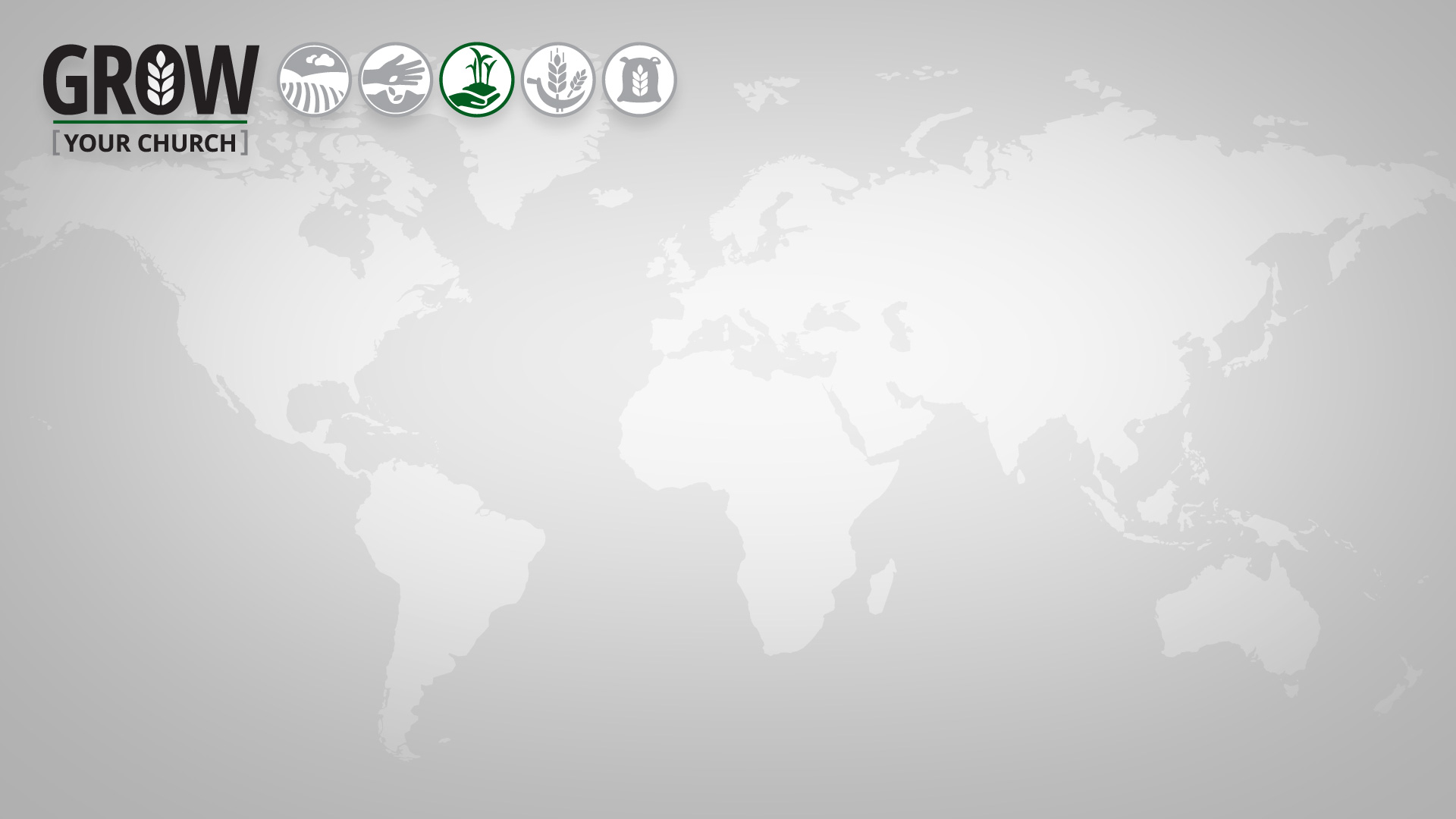 РОСТ
«Изучение Библии по урокам это идея, рожденная на небесах»
Христианское служение, стр. 141
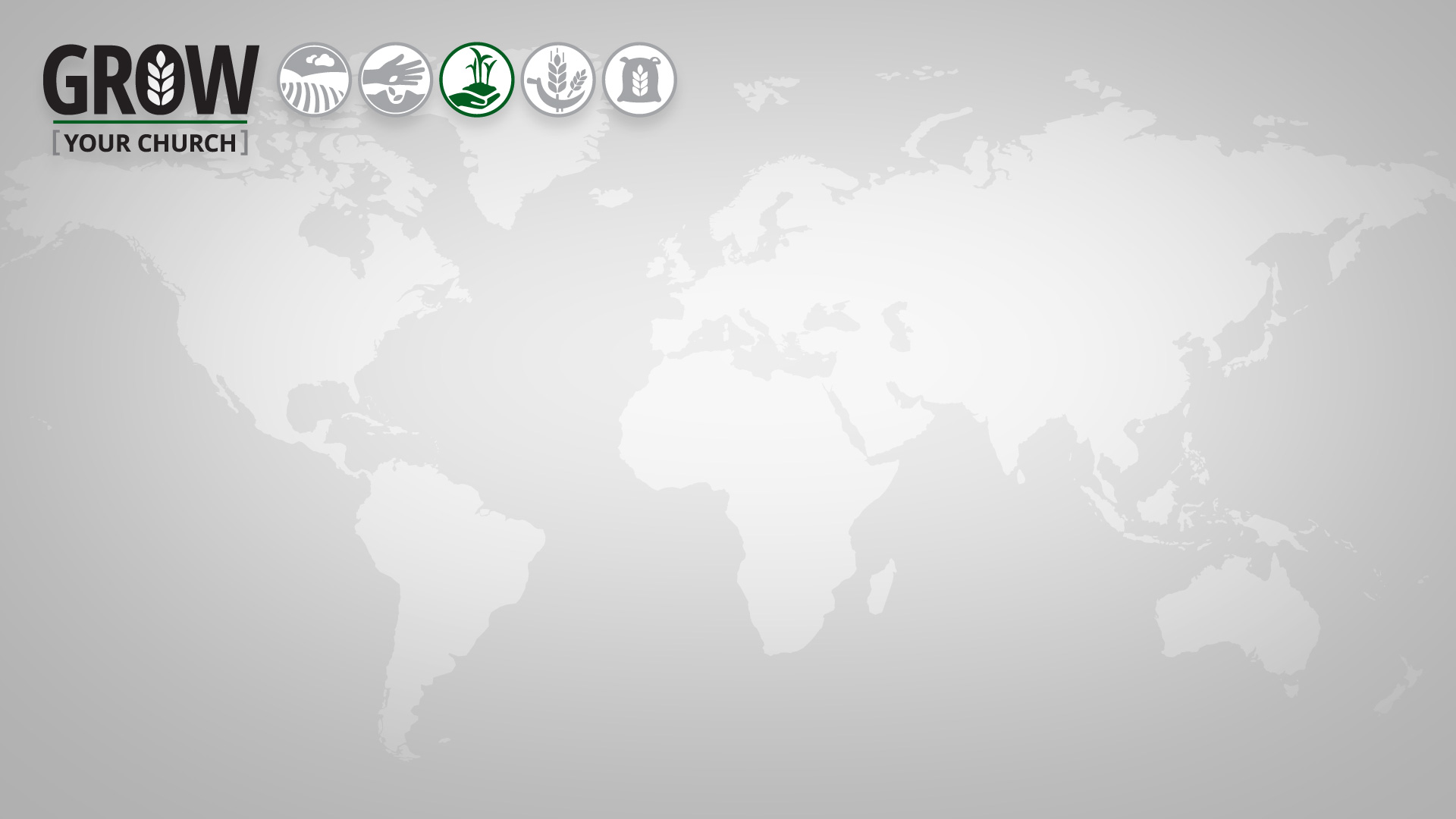 РОСТ
«В мире есть люди, читающие Писания, но не понимающих их смысла. Нужны мужчины и женщины, имеющие познания о Боге, чтобы разъяснять слово этим душам»
Христианское служение, стр. 142
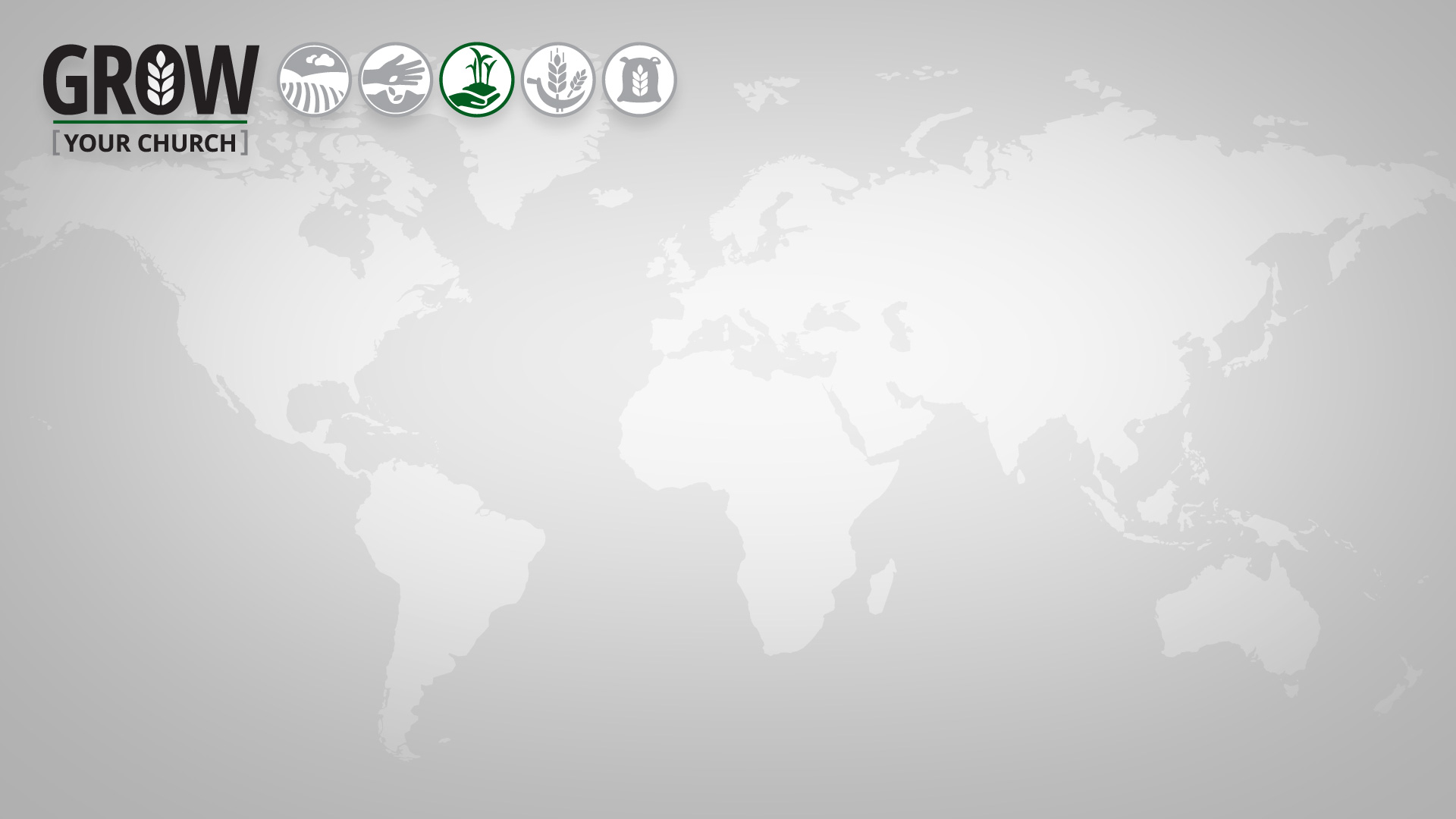 РОСТ
«Многие, читая Писания, не могут уразуметь их истинного смысла, Души, жаждущие света, благодати, Святого Духа, возносят к небу молитвы, прошения и проливают слезы. Они находятся на пороге Царствия Божьего и ждут, когда их пригласят войти»
Деяния апостолов, стр. 109
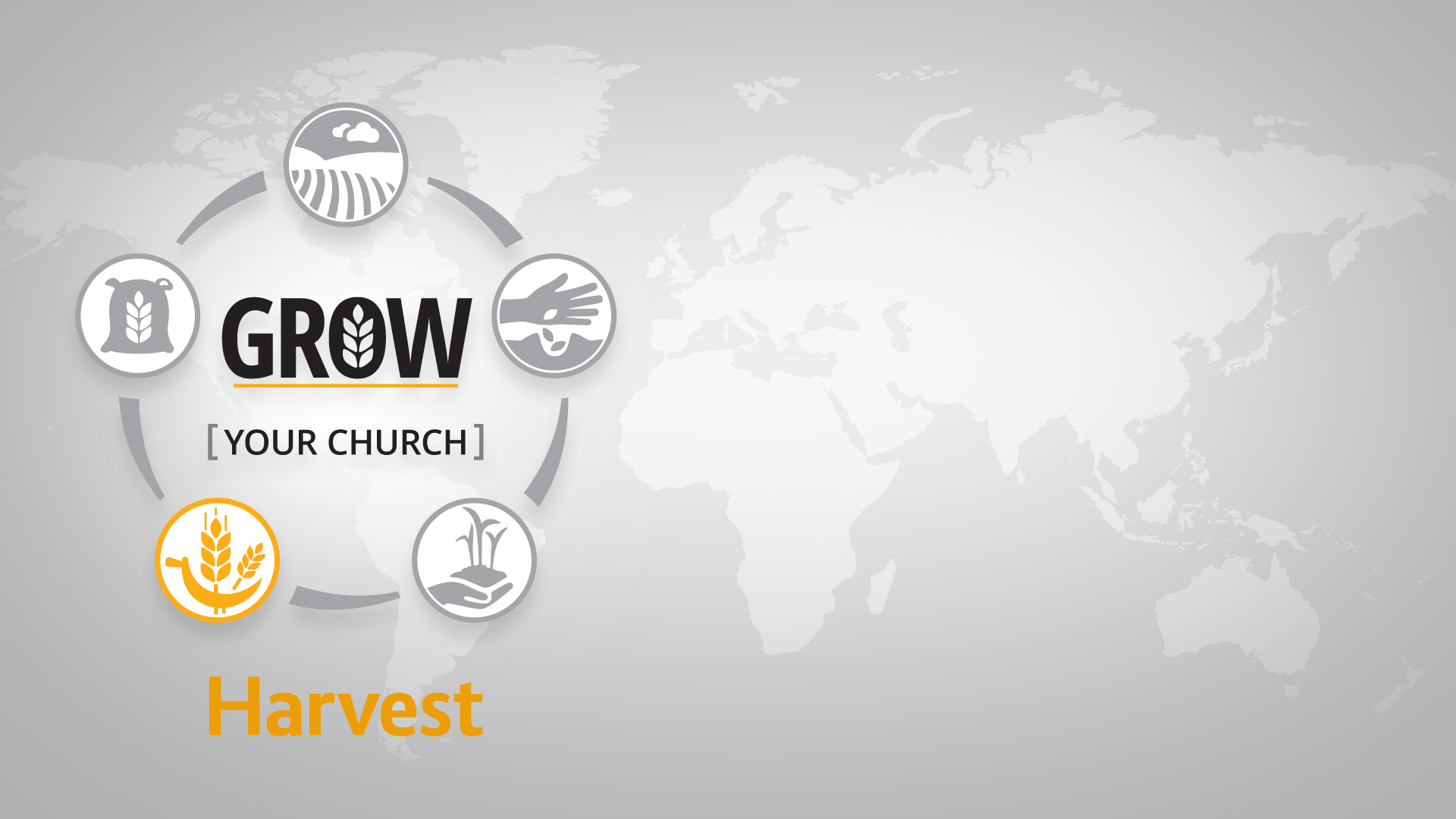 Отклик на призыв
Призывы к принятию решений на евангельских программах и во время проповедей.
Призывы во время изучения библейских уроков.
РОСТ
ВАШЕЙ ОБЩИНЫ
Жатва
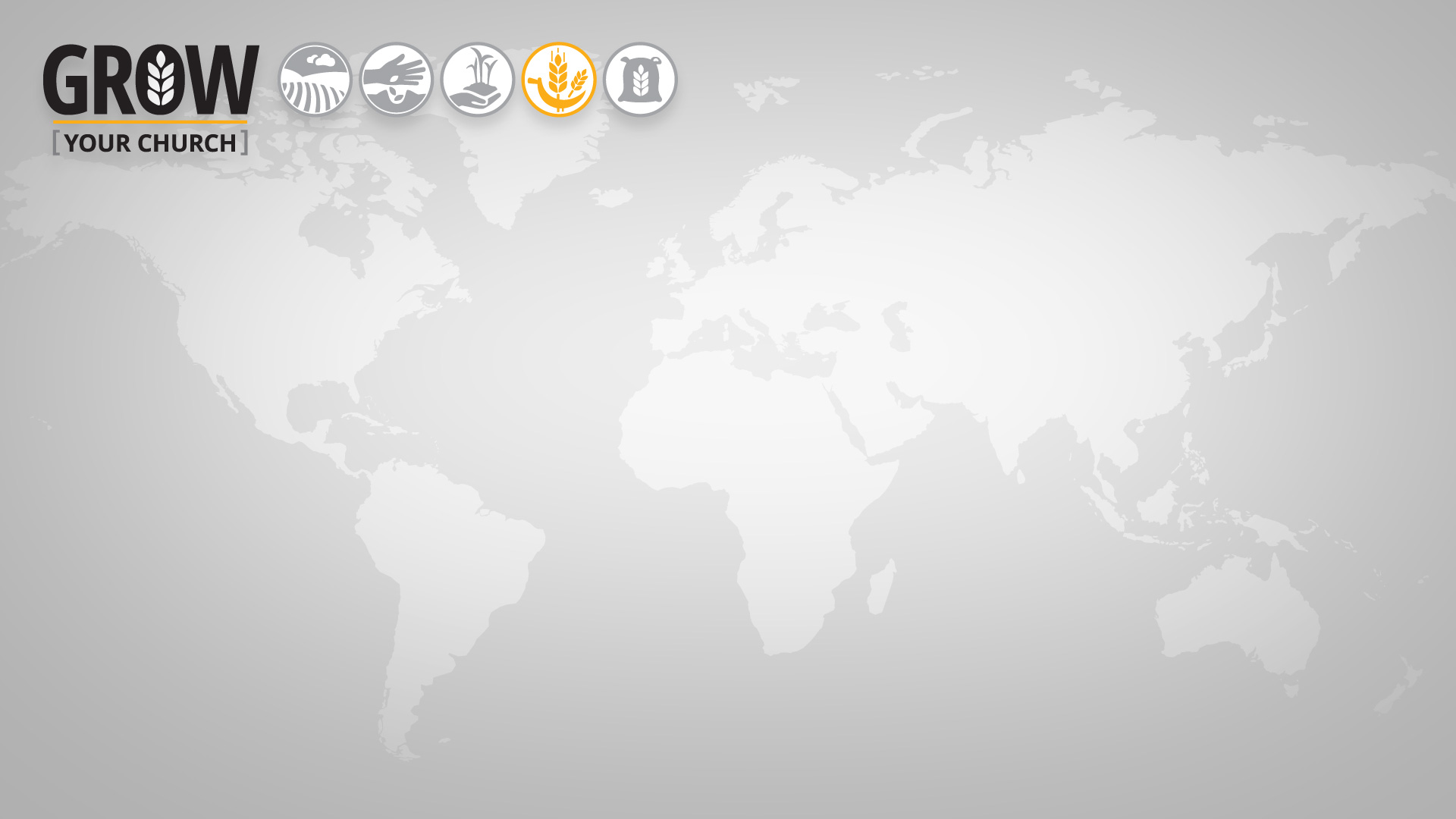 РОСТ
«Жатвы много, а делателей мало;           итак, молите Господина жатвы,                          чтобы выслал делателей на жатву Свою».
Луки 10:2
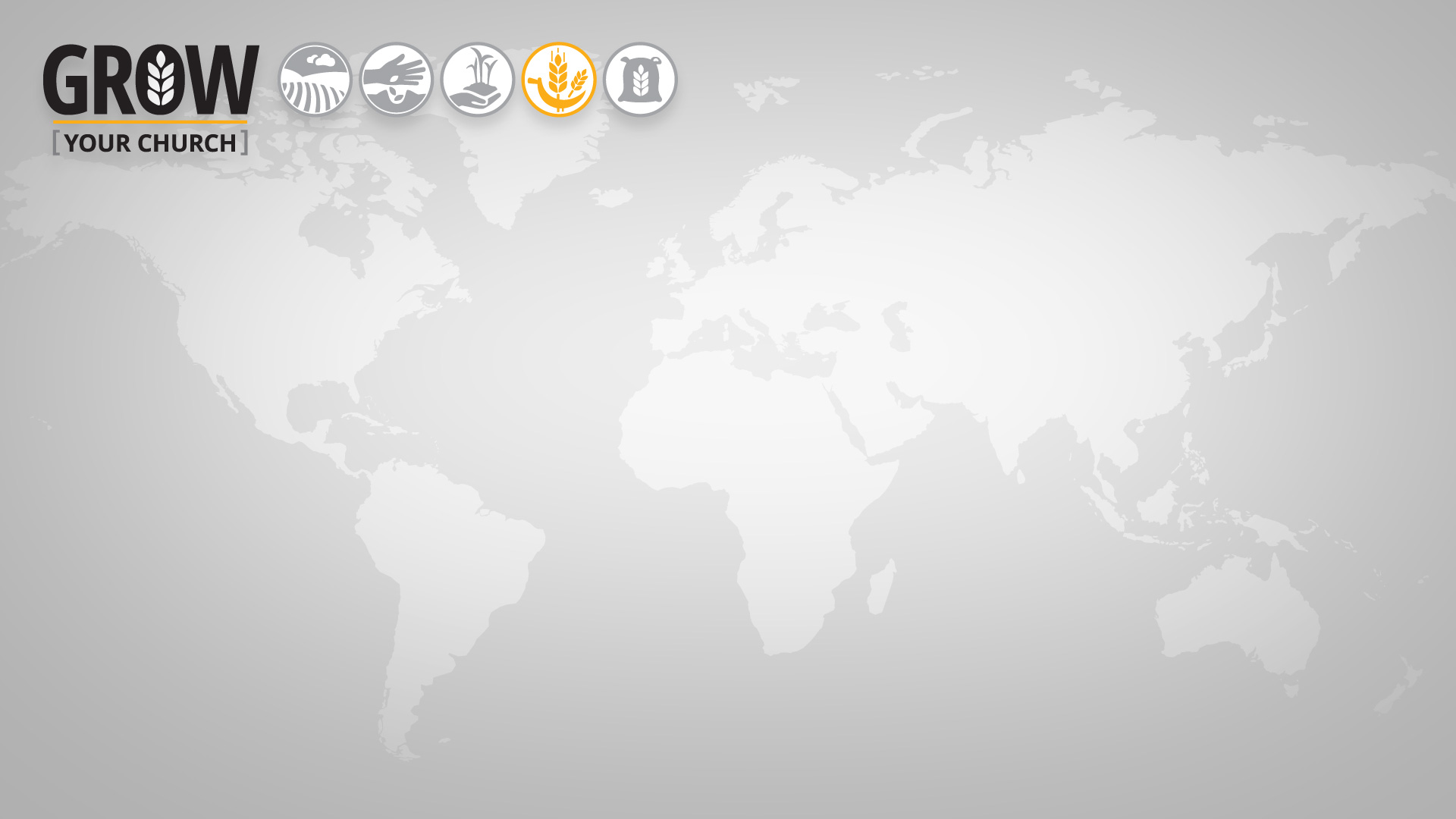 РОСТ
«Подводите людей  к принятию решения, донося до них голос Библии… Ваша проповедь должна быть краткой и конкретной, и в нужный момент ее надо завершить призывом к принятию решения» 
				(Э.Уайт, Евангелизм, с. 296).
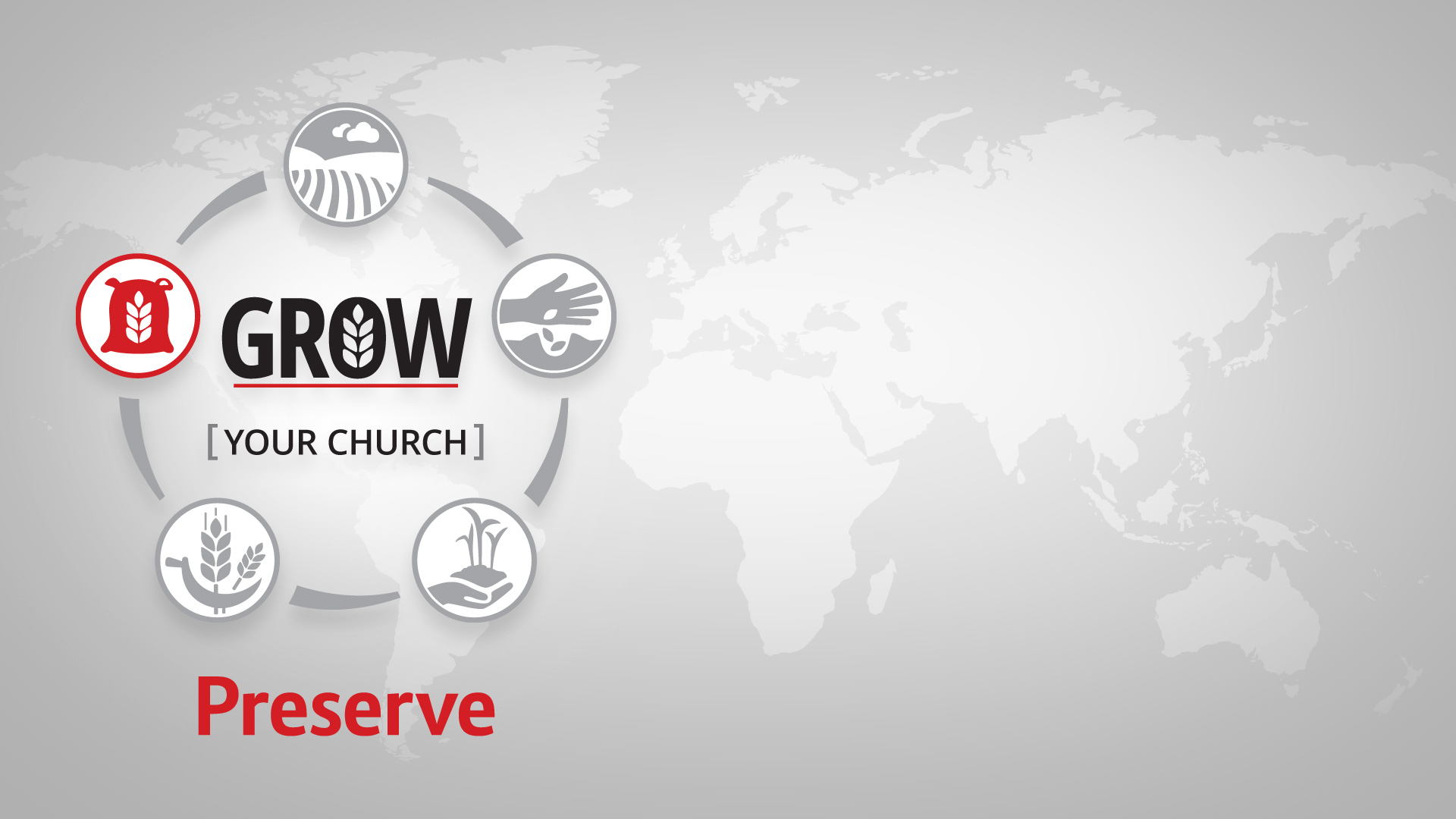 Сохранение и обучение
Предоставьте план систематического наставничества для новых членов церкви
Обучайте членов церкви служению приобретения душ
Воспитывайте членов церкви
РОСТ
ВАША ОБЩИНА
Сохранение
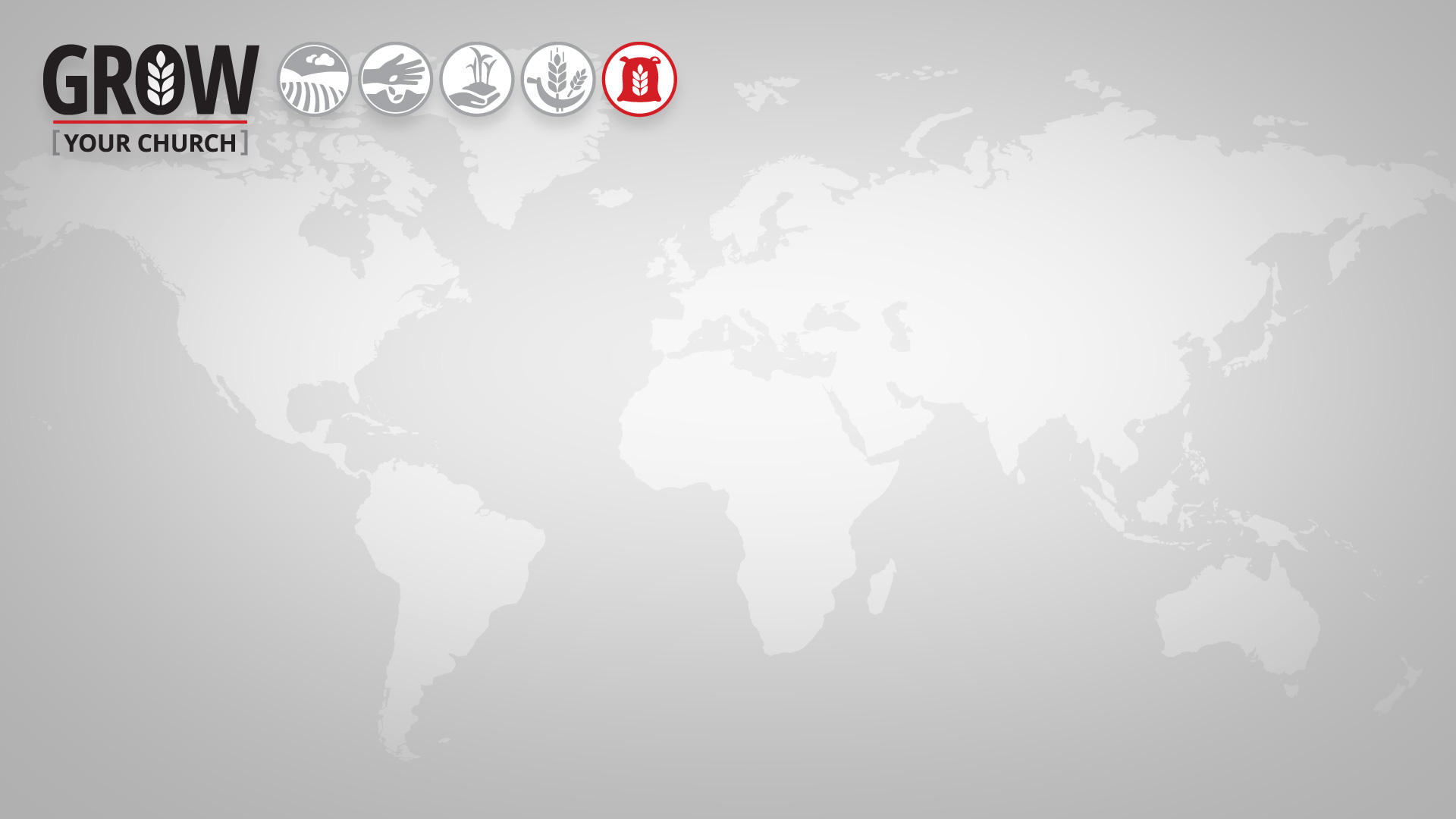 РОСТ
«После того как люди приняли истину, они нуждаются в особой заботе и присмотре. … эти новообращенные младенцы нуждаются в уходе, в неусыпном внимании, помощи и ободрении»
Евангелизм, стр. 351.2
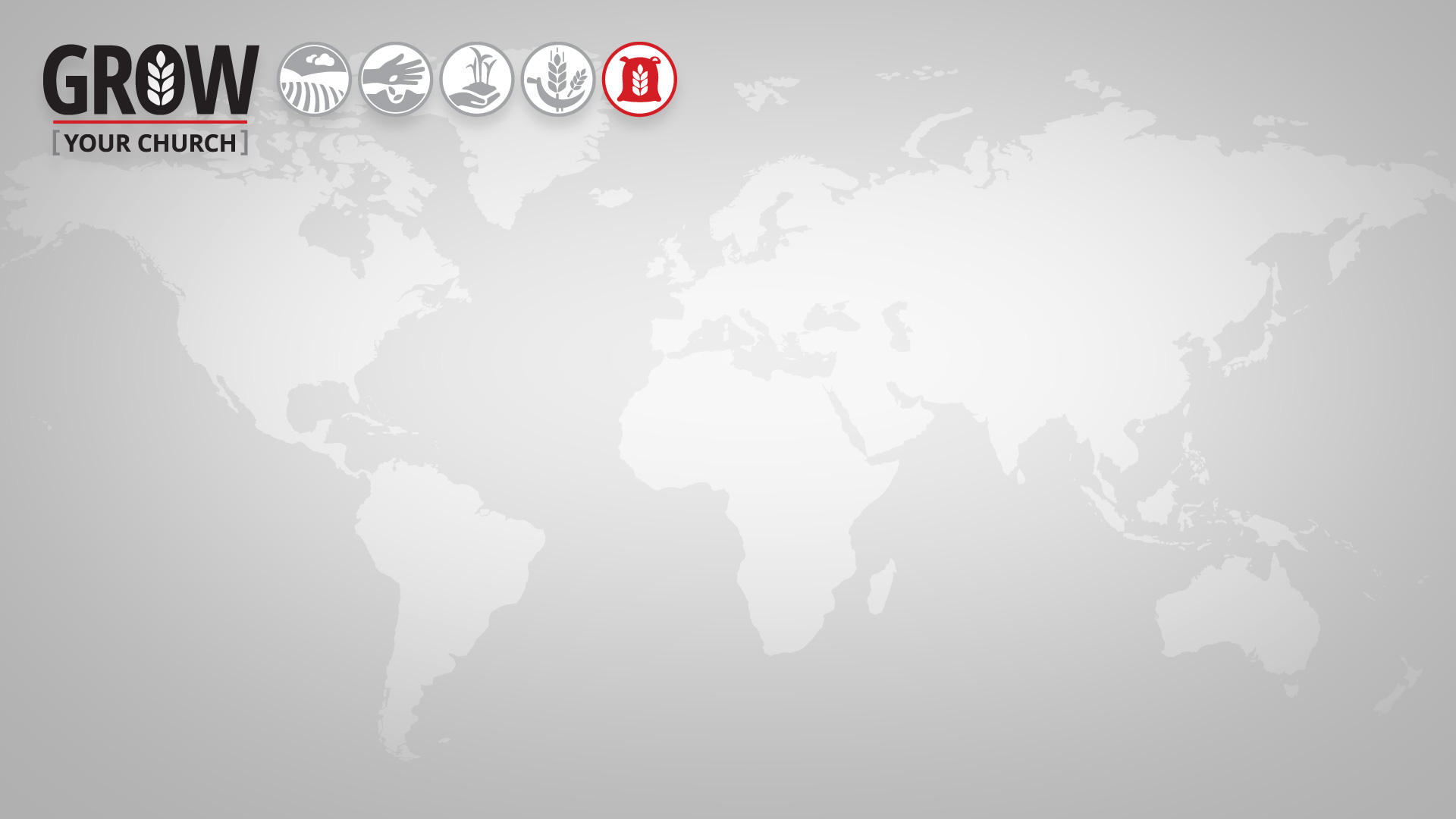 РОСТ
«Как только души придут к обращению, сразу же привлекайте их к работе. Трудясь в соответствии со своими способностями, они станут сильнее»
Евангелизм, стр. 355
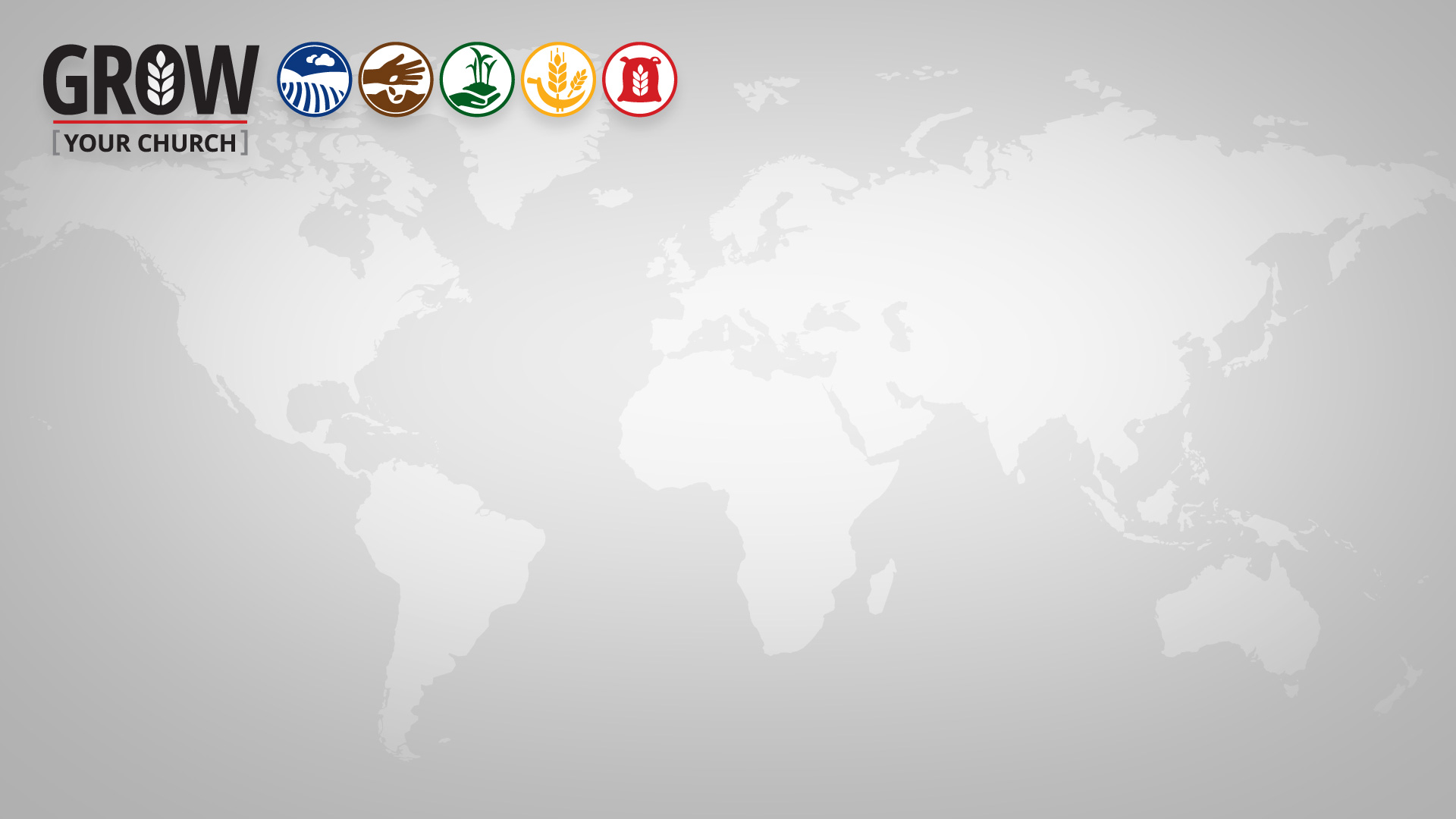 5 миссионерских целей 
Для каждой общины
РОСТ
ВСЕОБЩЕЕ	Социальное служение. 
АКТИВНОЕ 	Служение Литературы и медиа.
ЖИВОЕ 			Преподавание Библейских уроков.
РЕГУЛЯРНЫЕ 	Евангельские программы.
СИСТЕМАТИЧЕСКОЕ Наставничество.
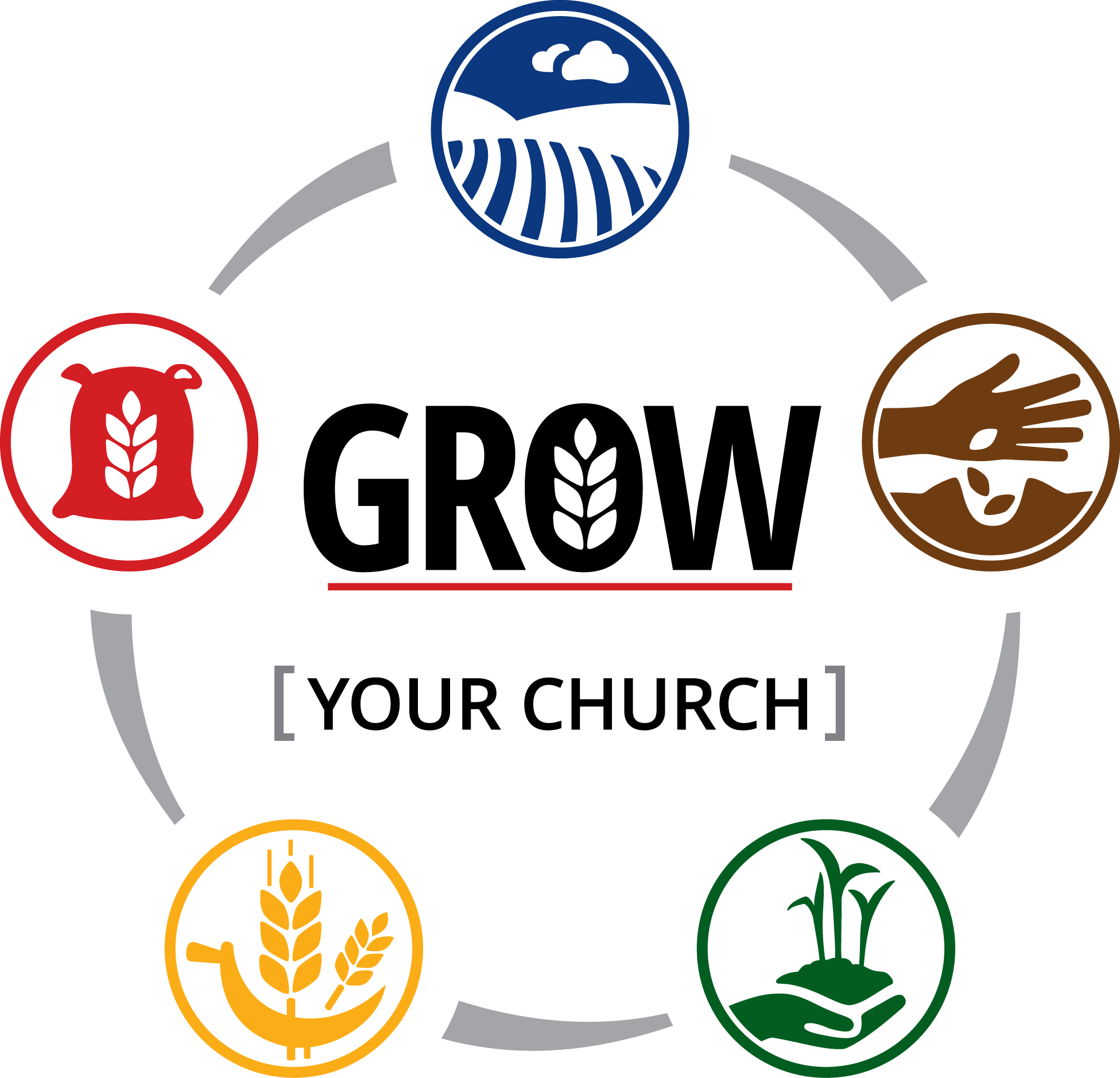 Евангельский цикл
РОСТ
ВАШЕЙ ОБЩИНЫ
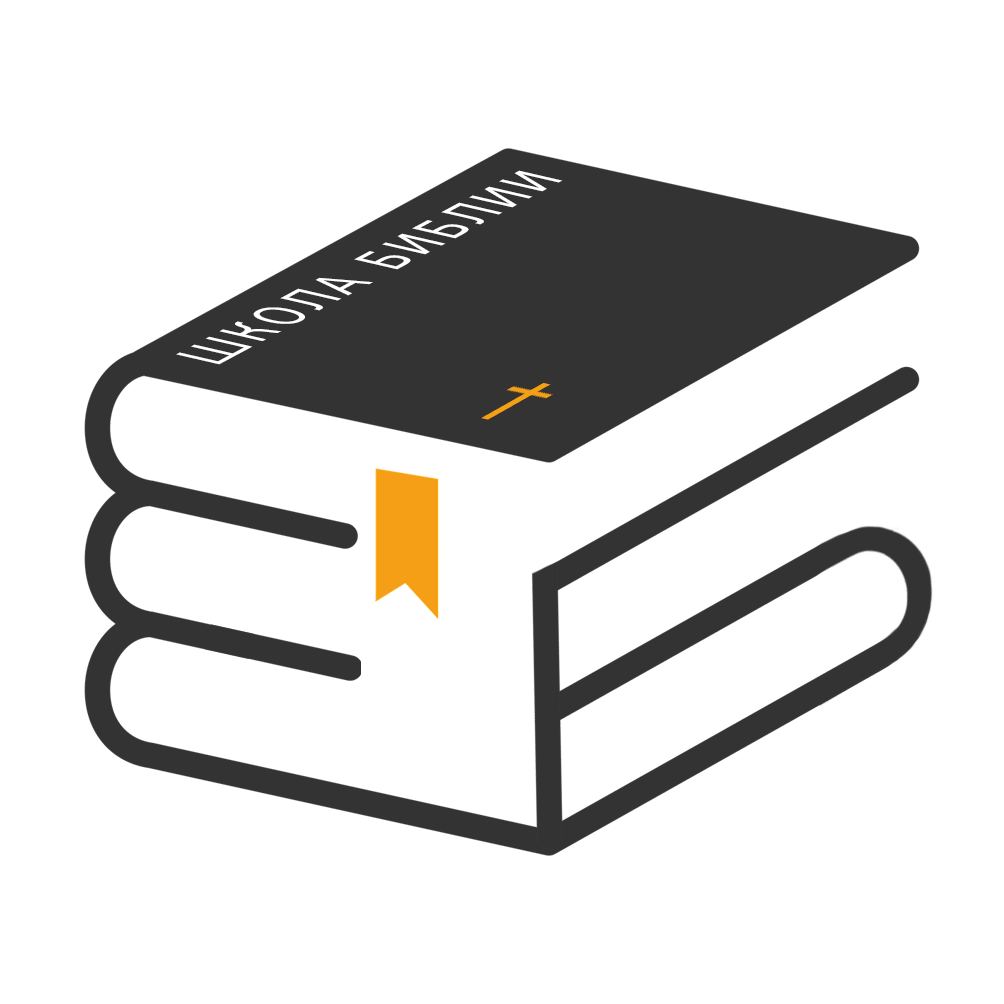